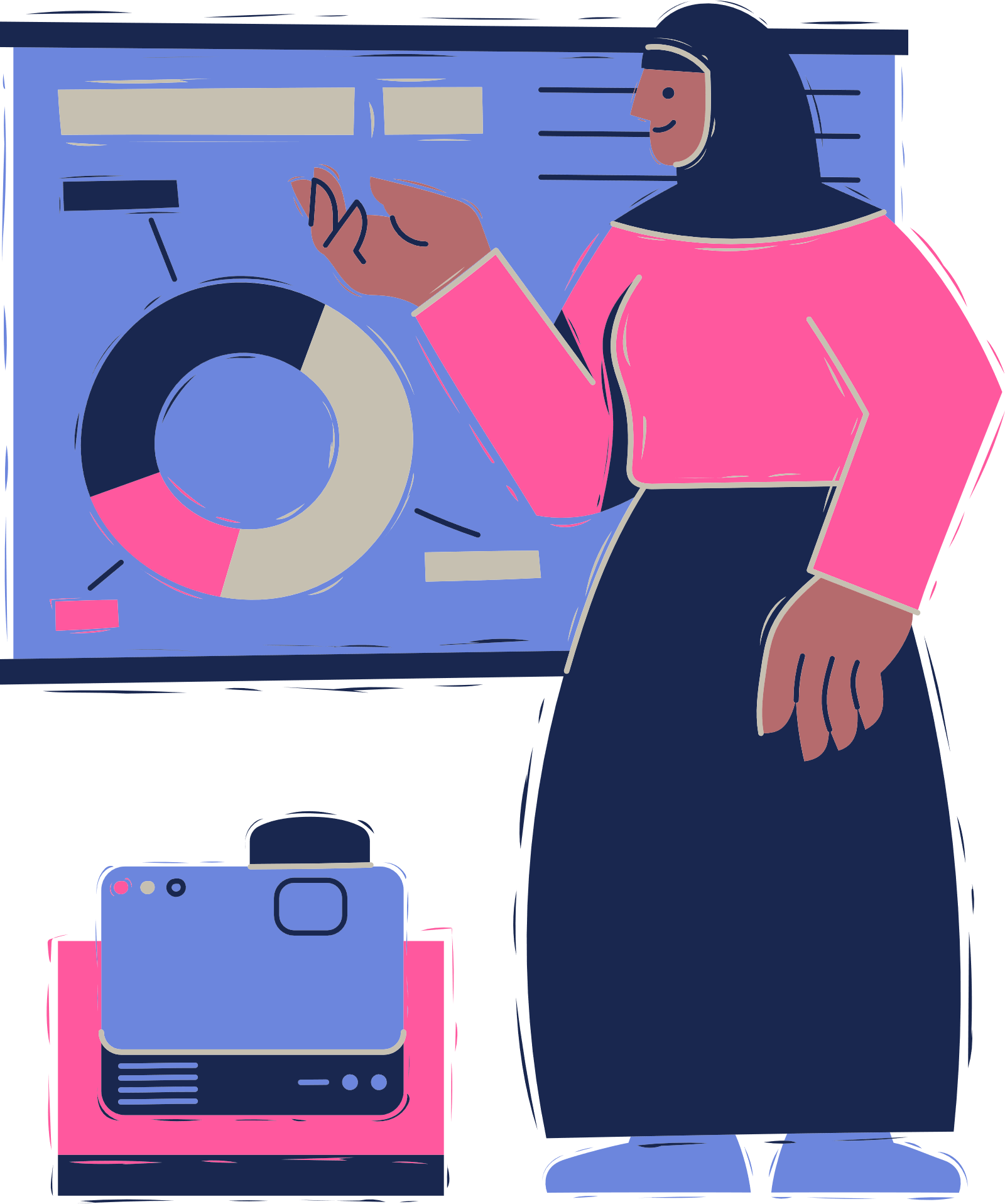 مبرمجتي الرائعة افتحي بيئة أوبن روبيرتا لاب
وحددي  اللبنات المستخدمة في رسم الأشكال 
المثلث - المستطيل - الدائرة 
حددي زوايا الانعطاف للمثلث - والمستطيل
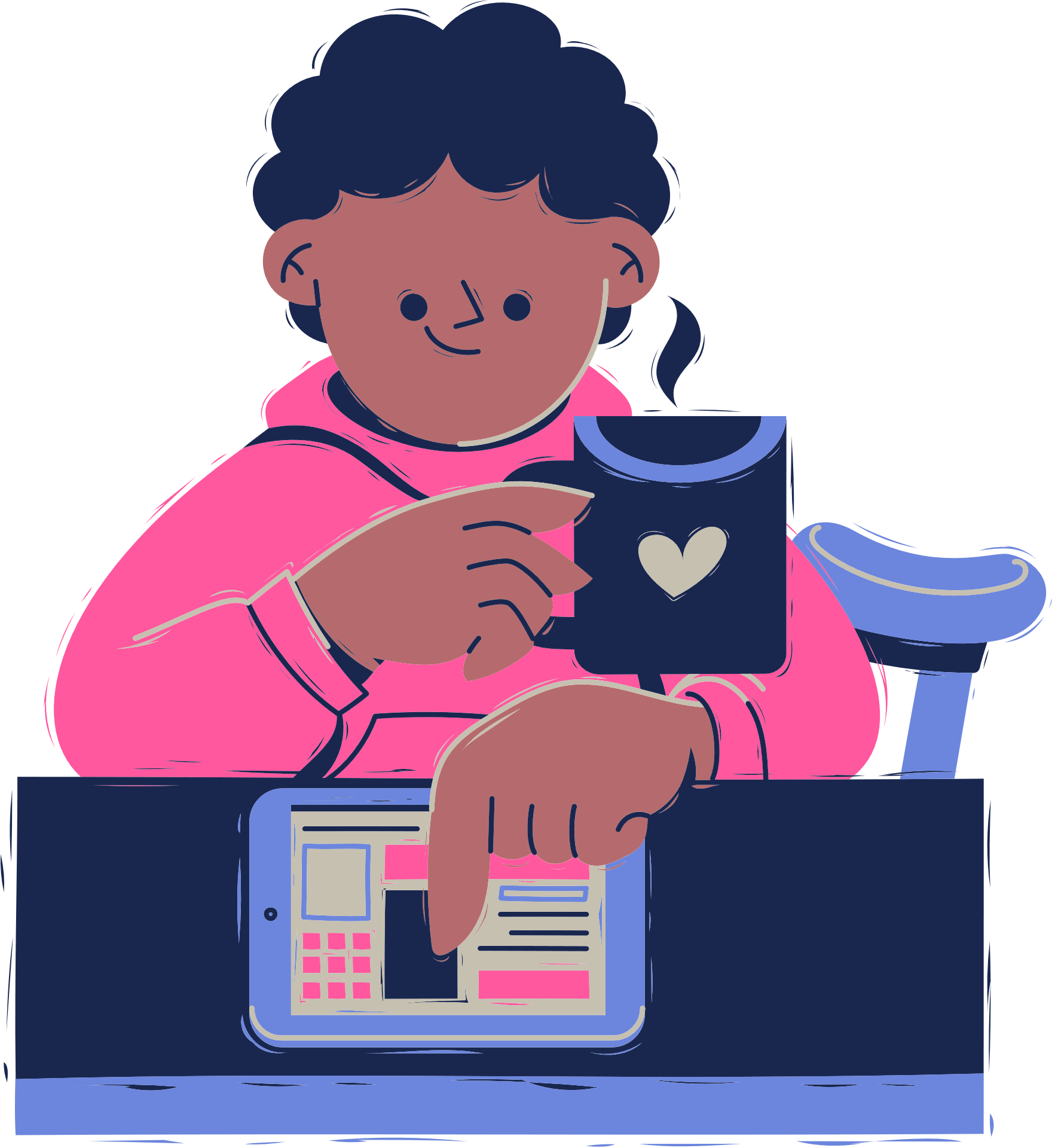 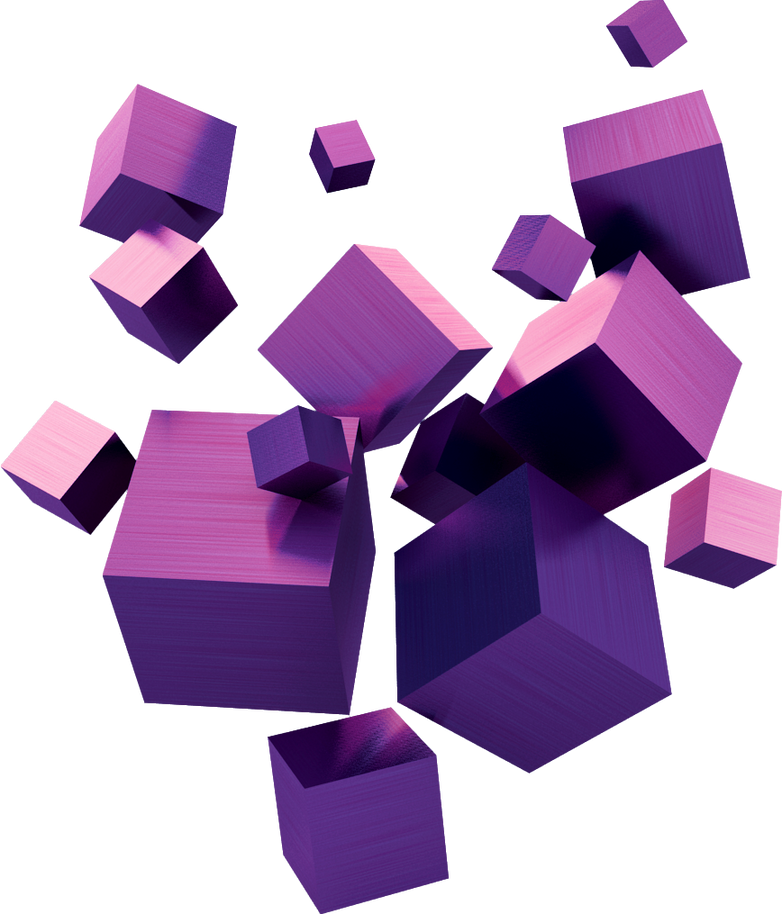 الوحدة الثالثة 
الدرس الثالث 
رسم المكعب 
ا / الجازي  المري
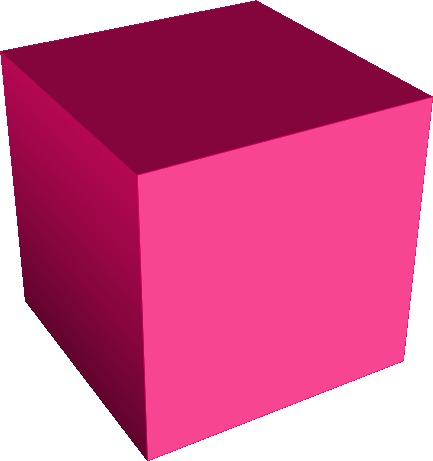 الحمدلله على التمام 
دعوة لوالدي في ظهر الغيب
استراتيجية الاستنتاج
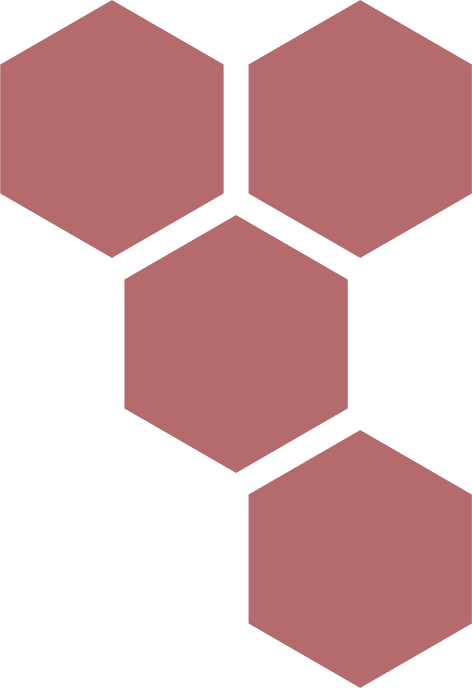 ماذا يوجد أمامك ؟
كم ضلع لهذه الأشكال ؟كم زاوية ؟
ماذا يسمى  ؟
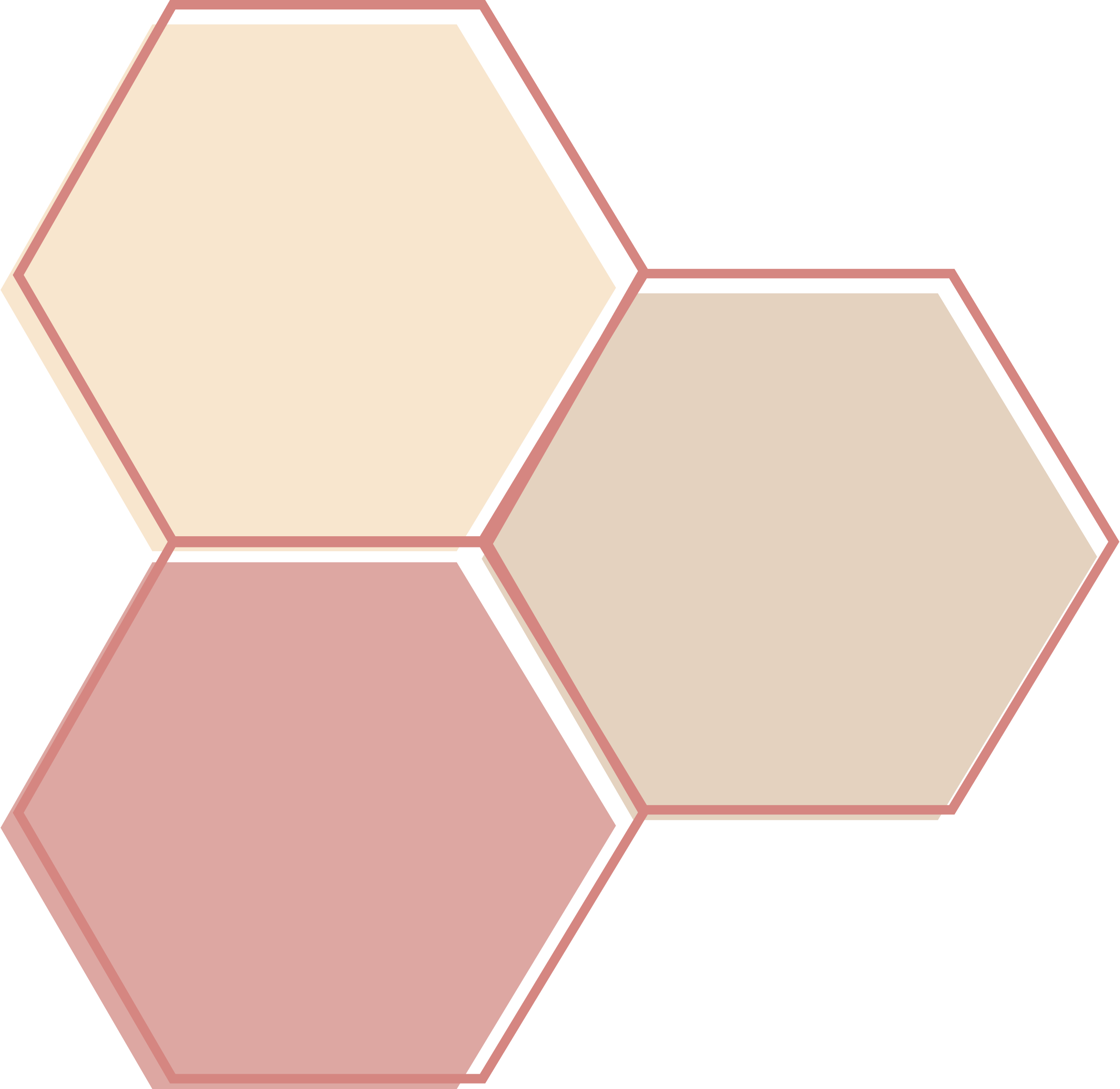 سيقوم الروبوت ببرمجة شكل سداسي
استراتيجية قراءة الصور
أين ممكن تواجد الشكل السداسي في حياتك اليومية
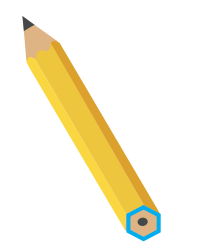 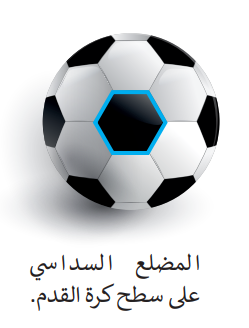 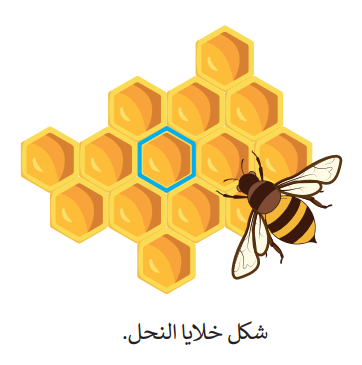 استراتيجية الوصف
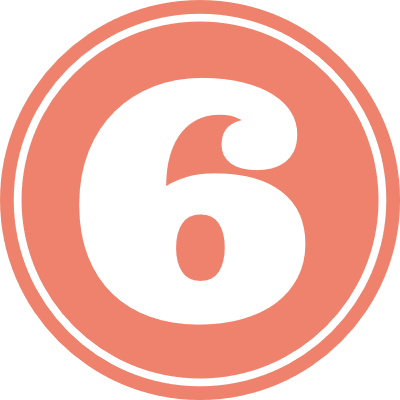 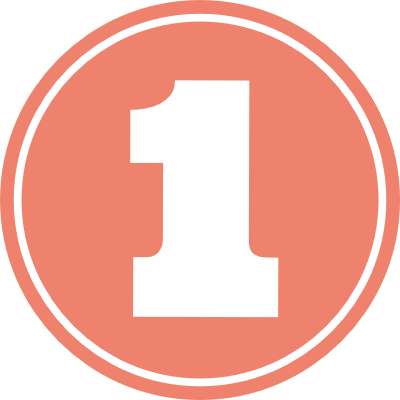 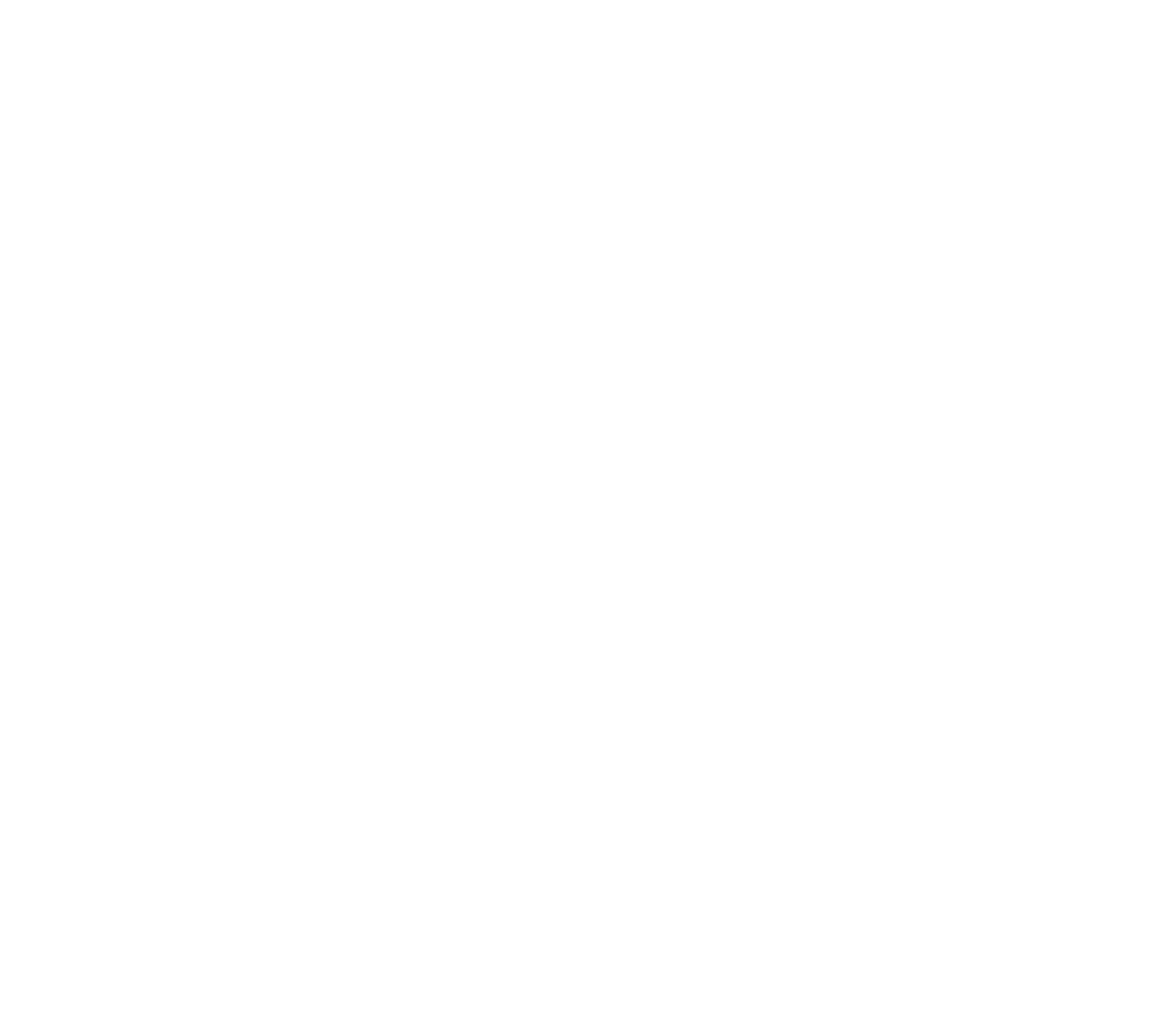 صفي مسار الروبوت لرسم السداسي
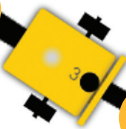 يبدأ من النقطة 1 وينتقل للنقطة 2
ينعطف لليمين
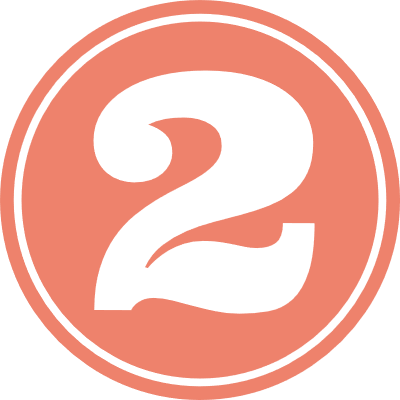 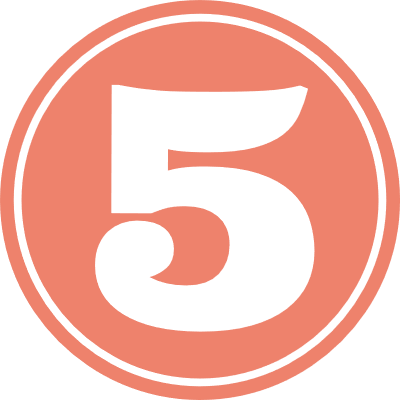 برأيك كم سيكررالروبوت هذا الأمر لرسم السداسي
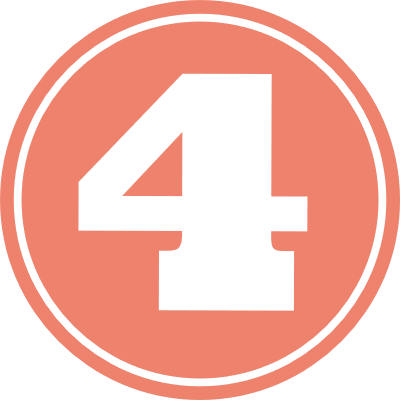 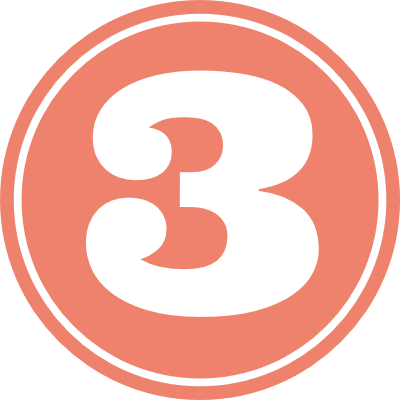 وأي لبنه ستوضع
استراتيجية المحاكاة
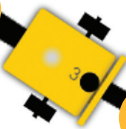 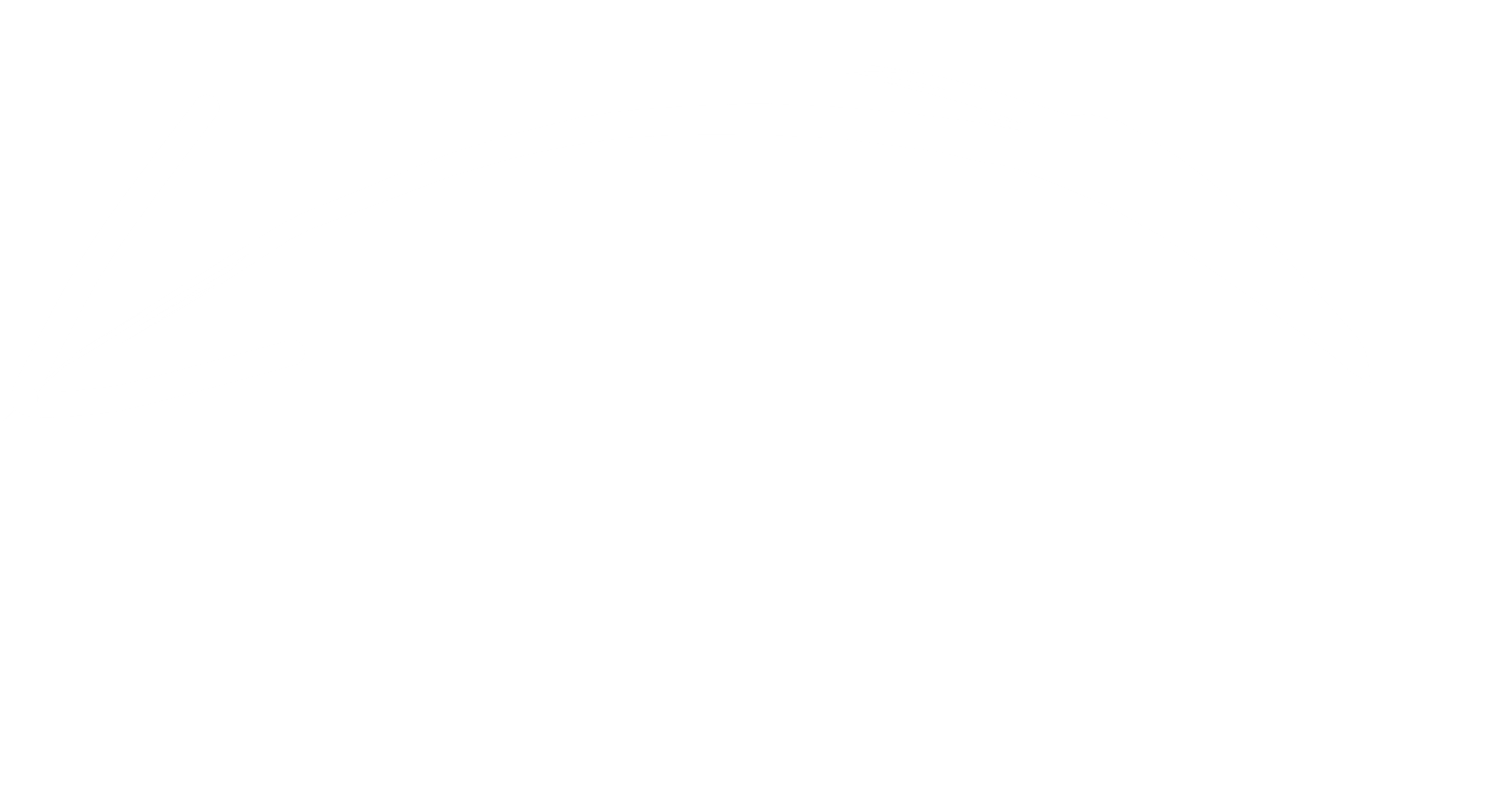 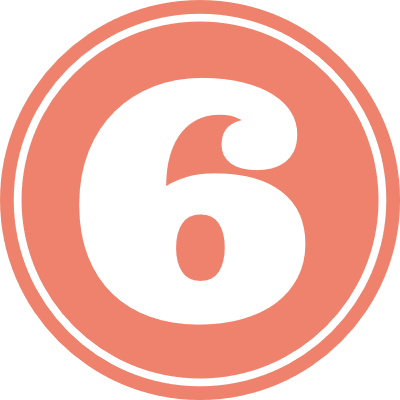 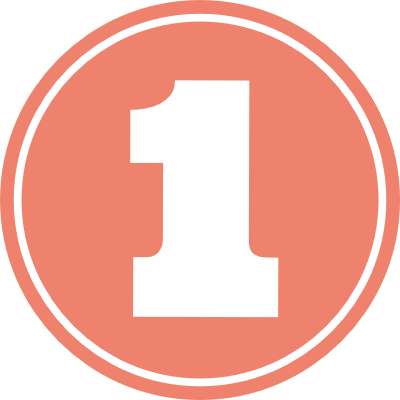 بداية الرسم رسم الضلع الأول
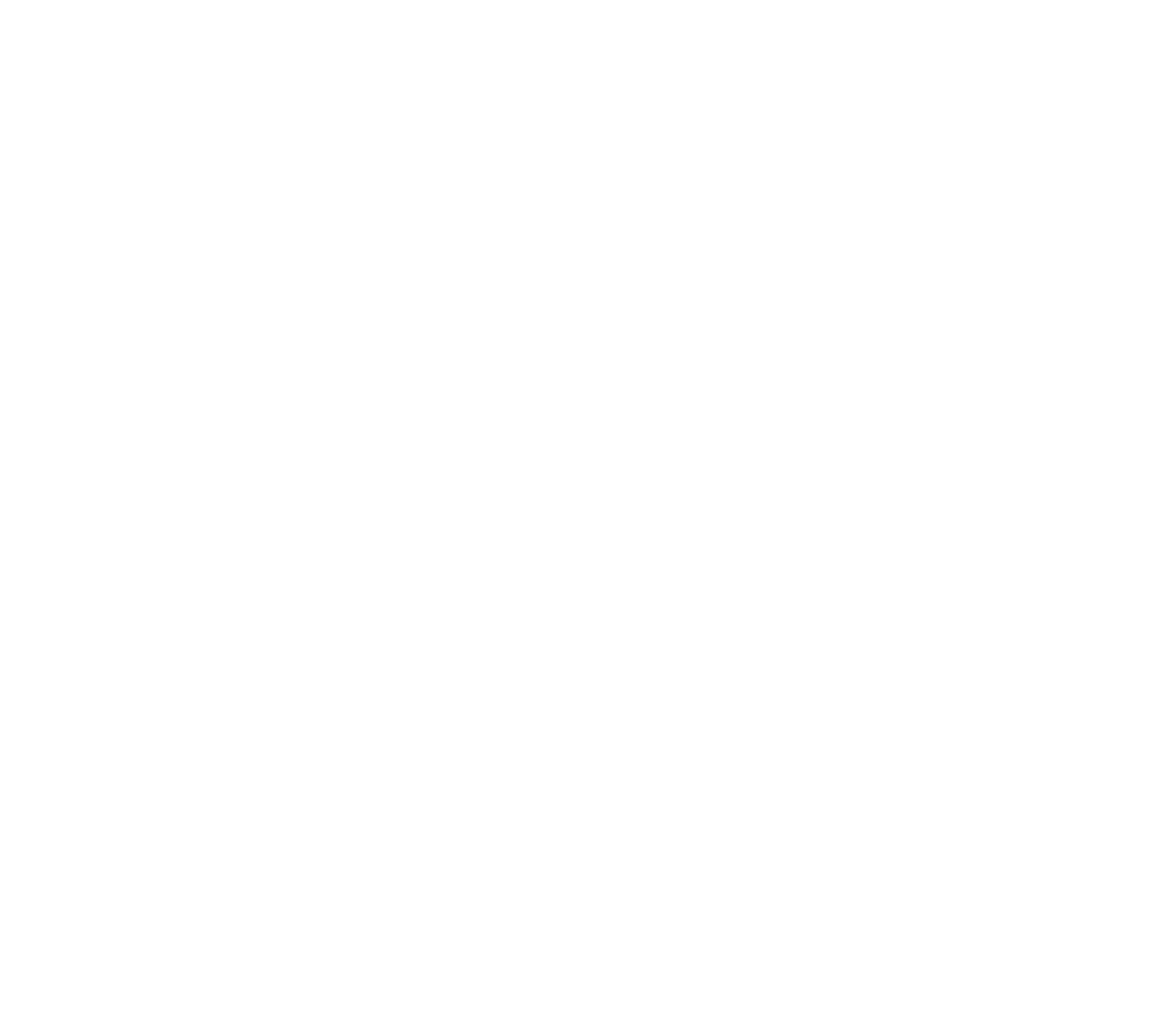 . يجب أن يبدأ الروبوت التحرك من قمة المضلع السداسي ، ولتتمكن من رسم الضلع الاول من المضلع   السداسي عليك برمجة
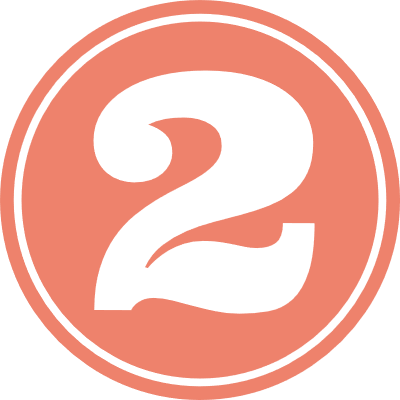 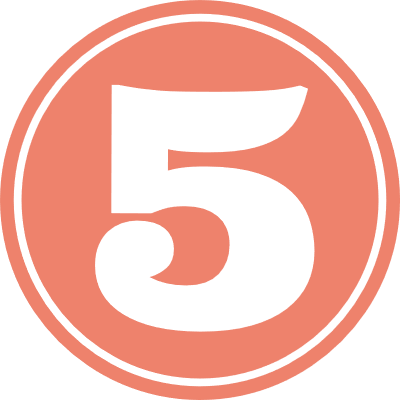 الروبوت  لينعطف 30  إلى اليمين
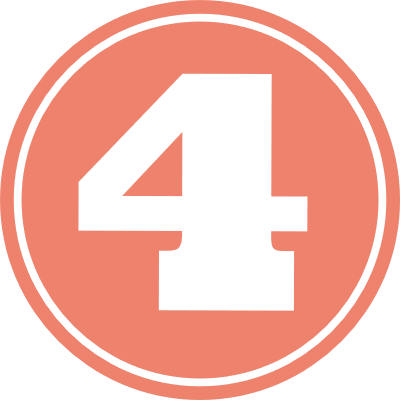 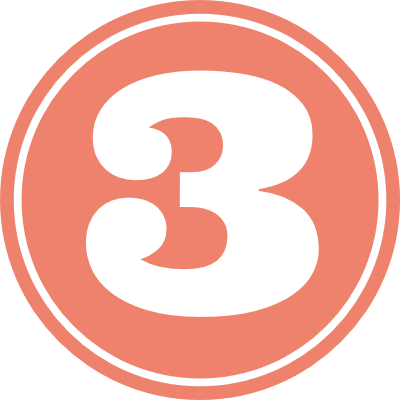 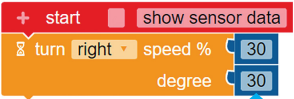 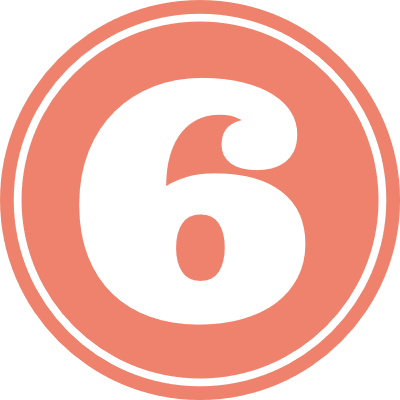 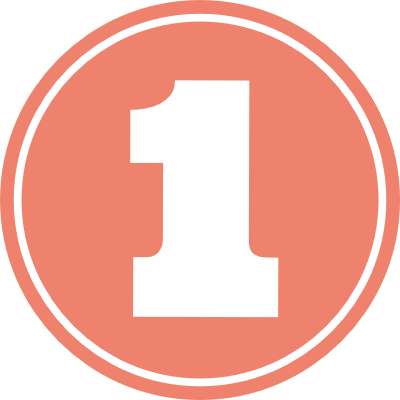 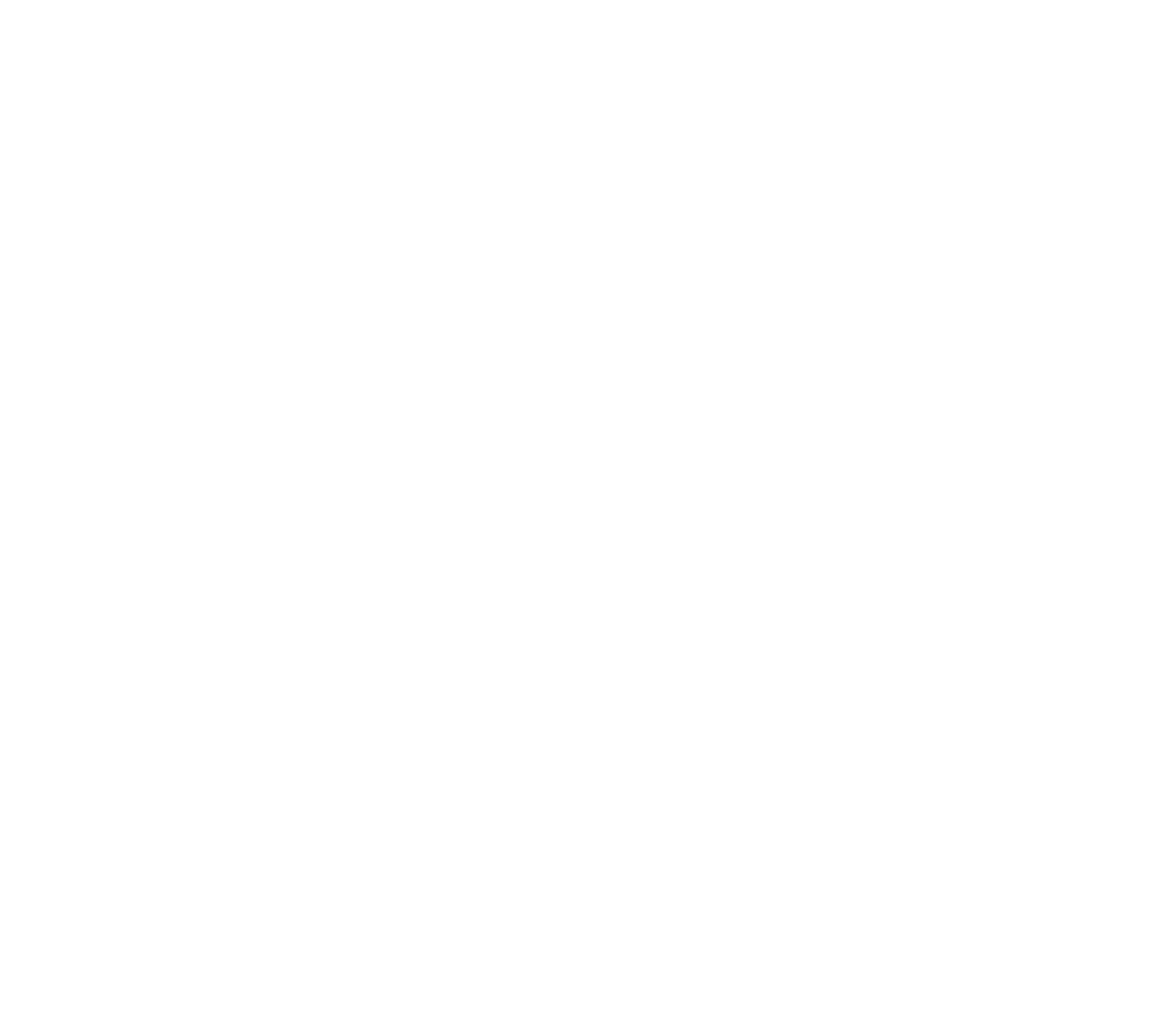 عليك الآن برمجة الروبوت ليتحرك ويرسم الضلع الأول من المضلع السدايس بالتحرك لألمام من النقطة 1 إىل النقطة 2
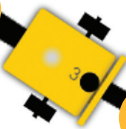 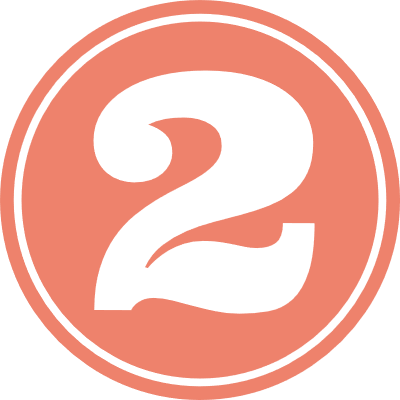 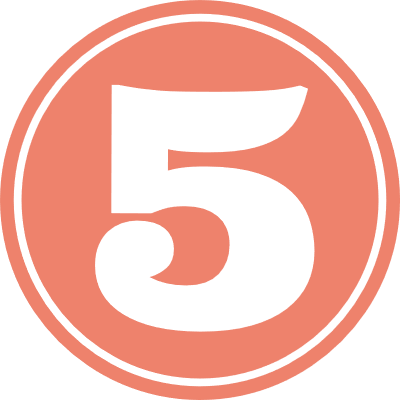 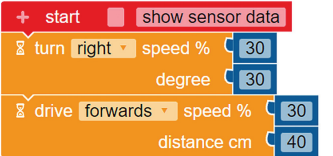 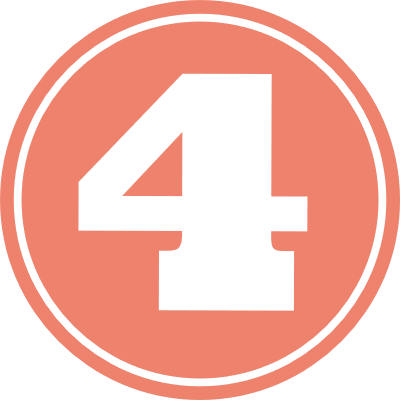 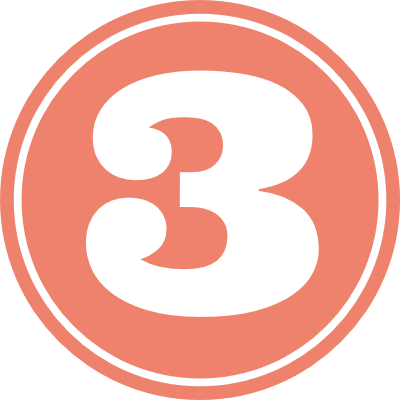 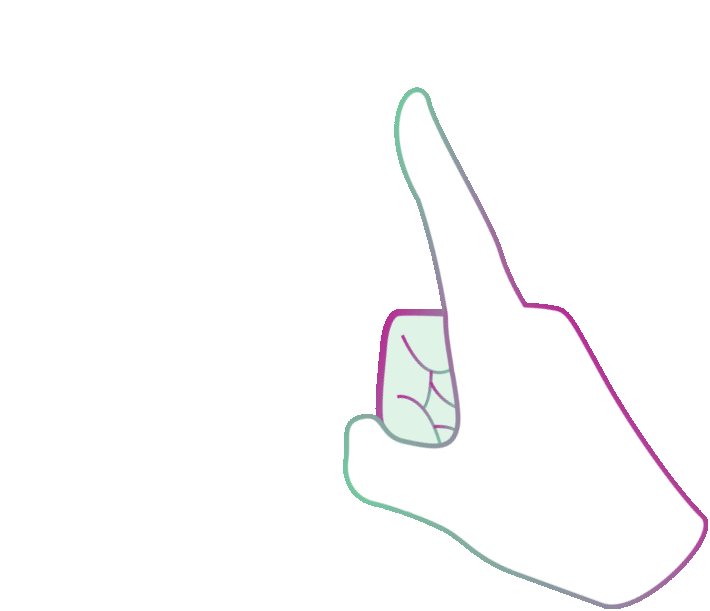 المسافة
بعد رسم الروبوت الضلع الأول سيحتاج الانعطاف بمقدار 60 درجة
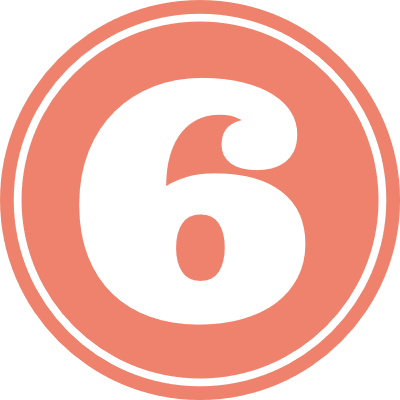 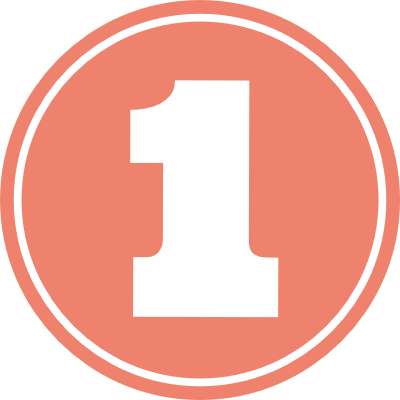 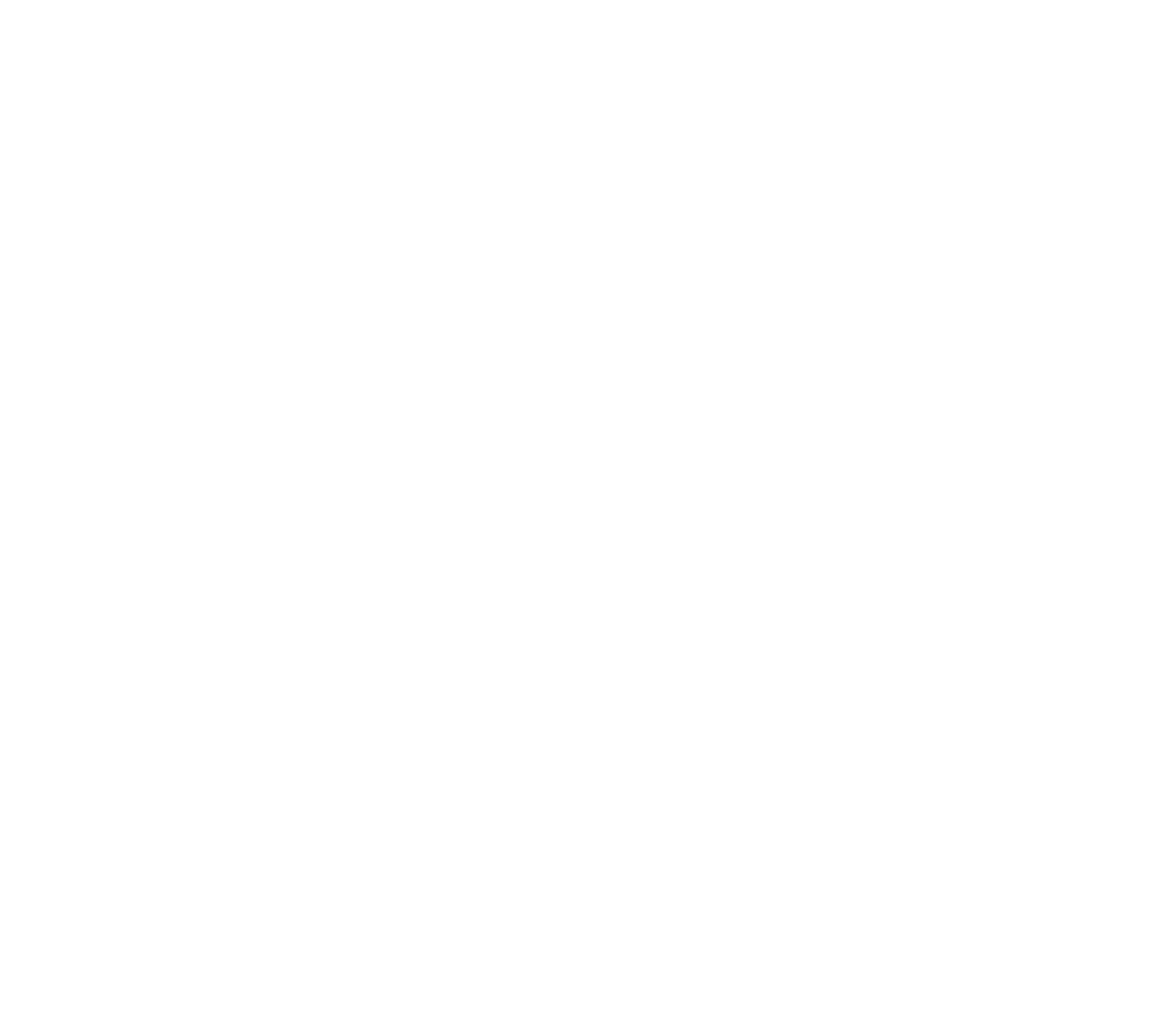 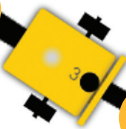 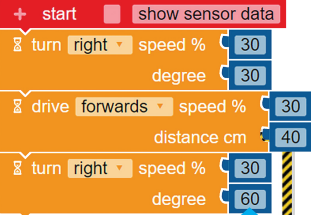 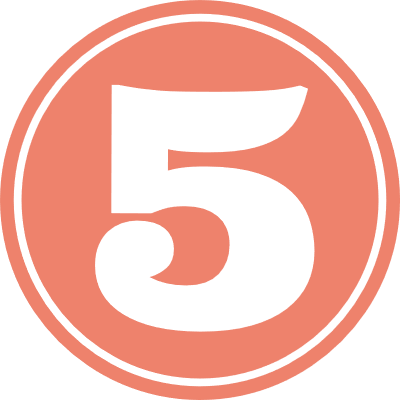 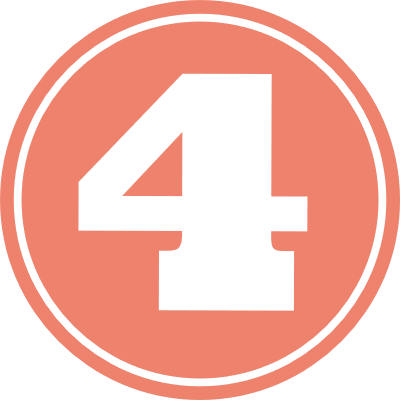 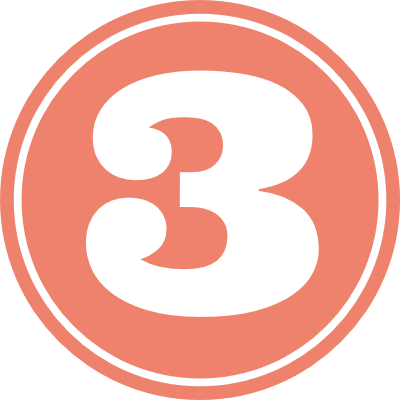 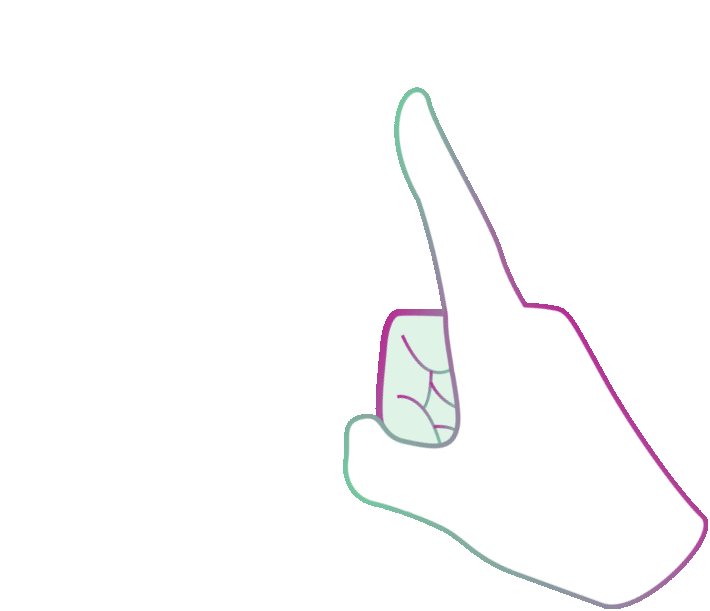 الانعطاف
برمجة الروبوت لإضافة مؤثر صوتي
من لبنة الحدث
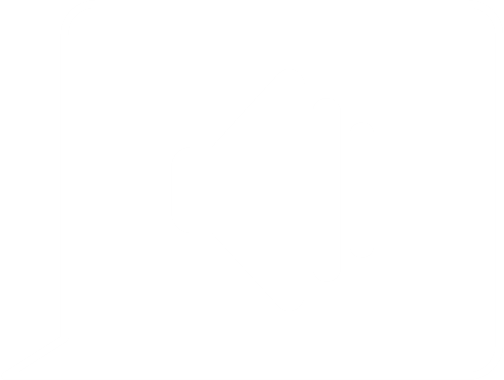 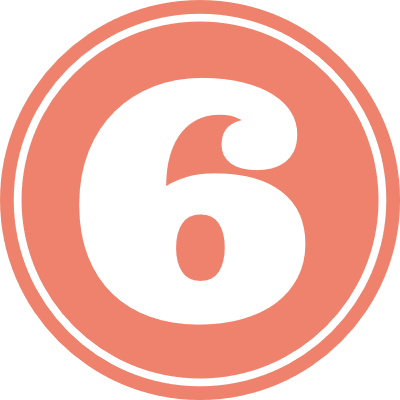 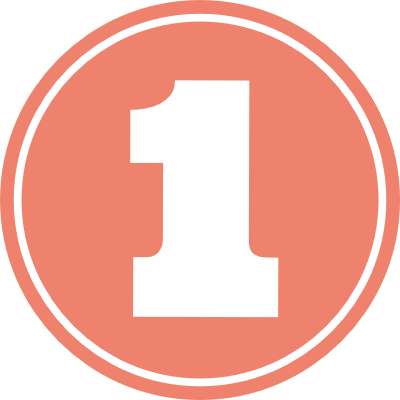 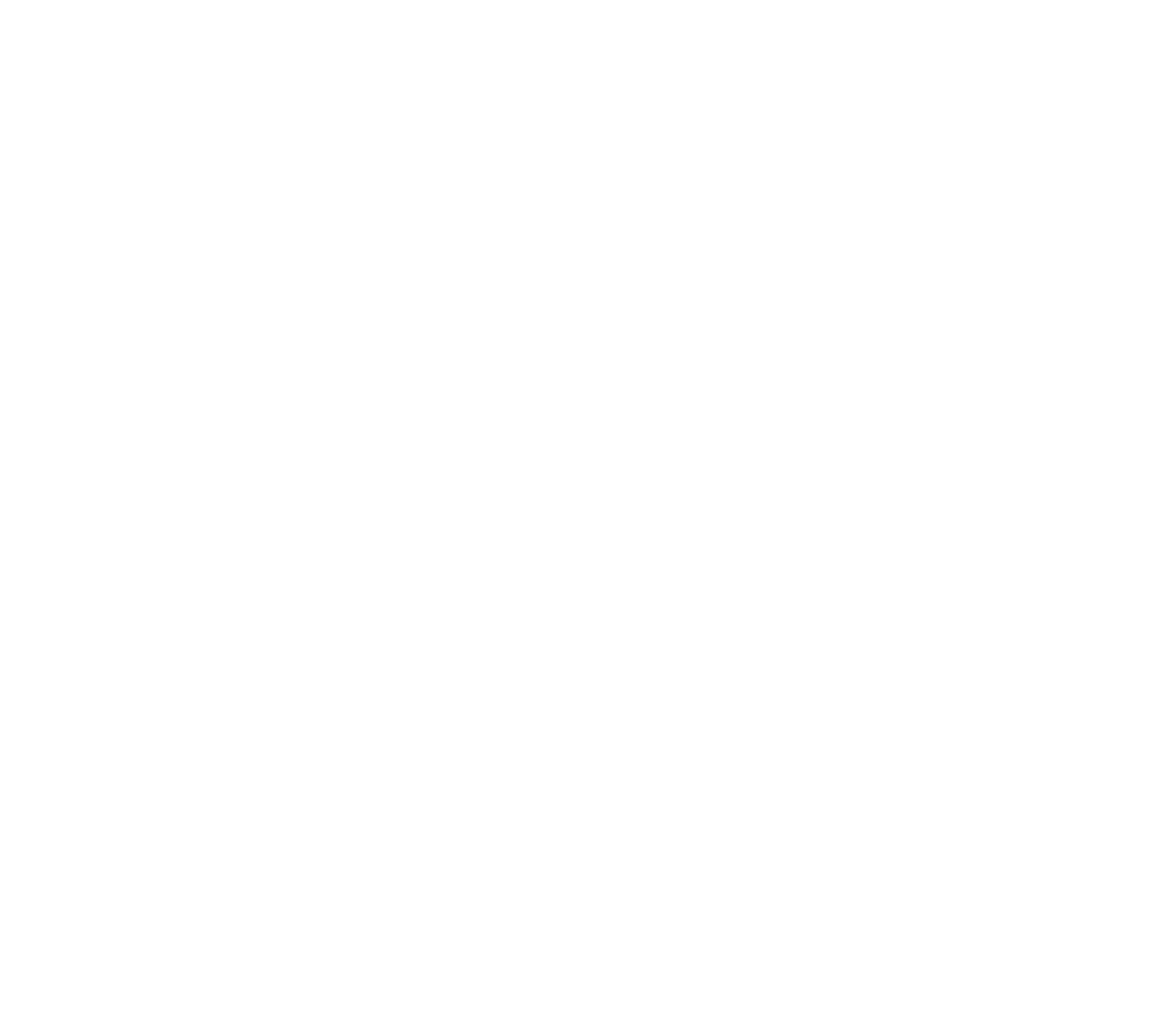 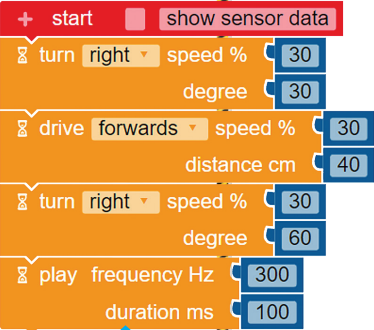 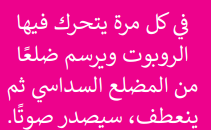 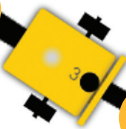 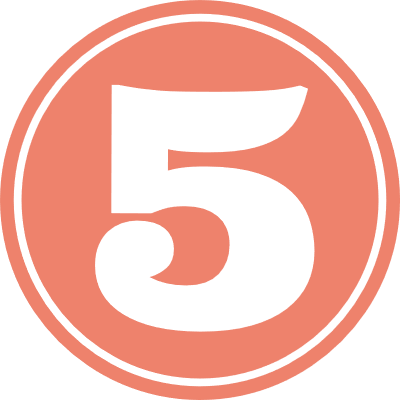 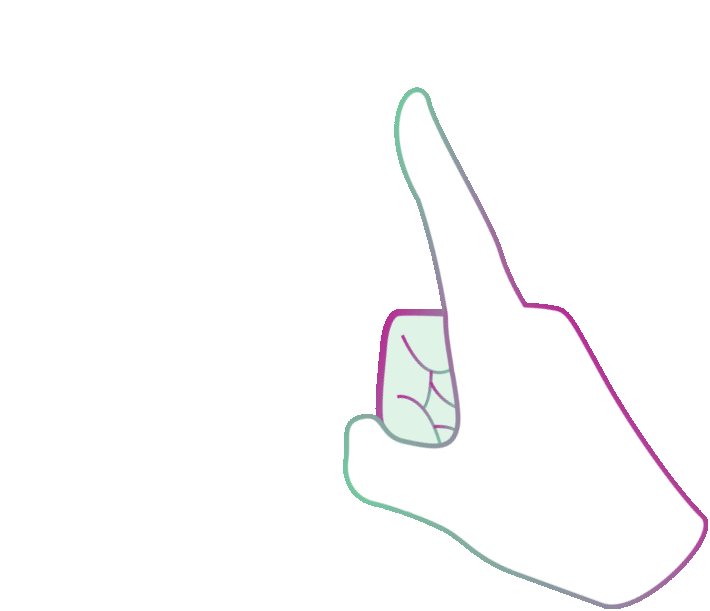 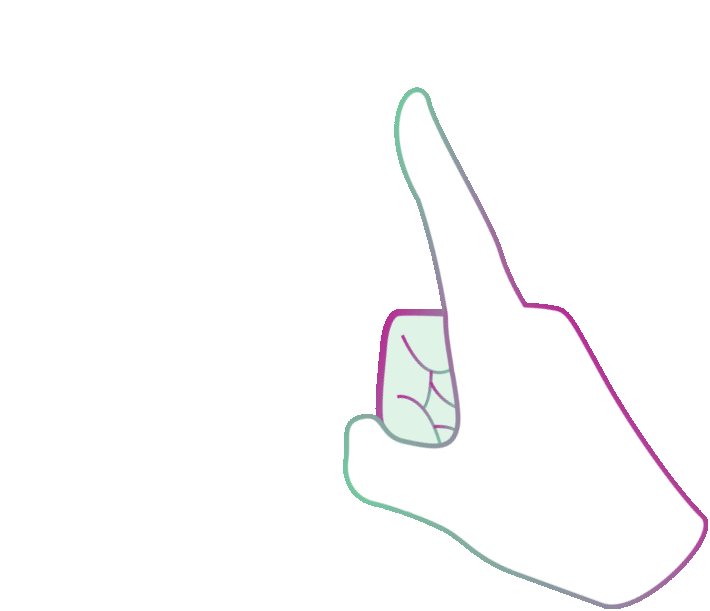 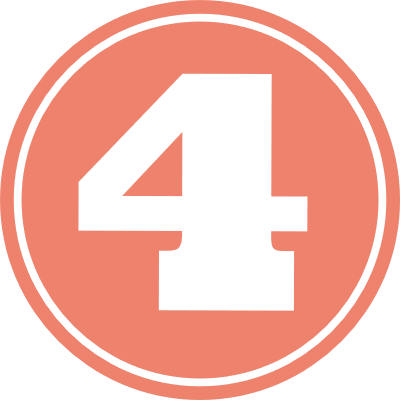 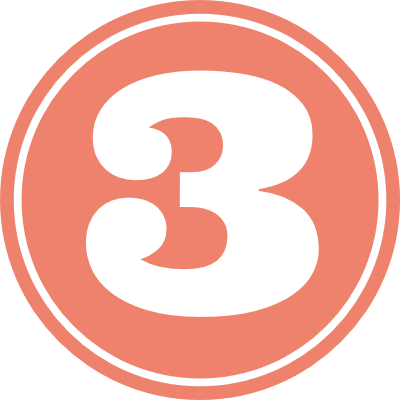 التردد بالهرتز 
والمدة بالملل
اللحظة الجميلة في البرمجة
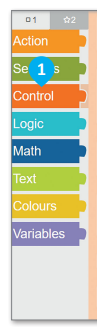 متى اتجه إلى هذه اللبنة
وكم عدد التكرارات ؟ ولماذا
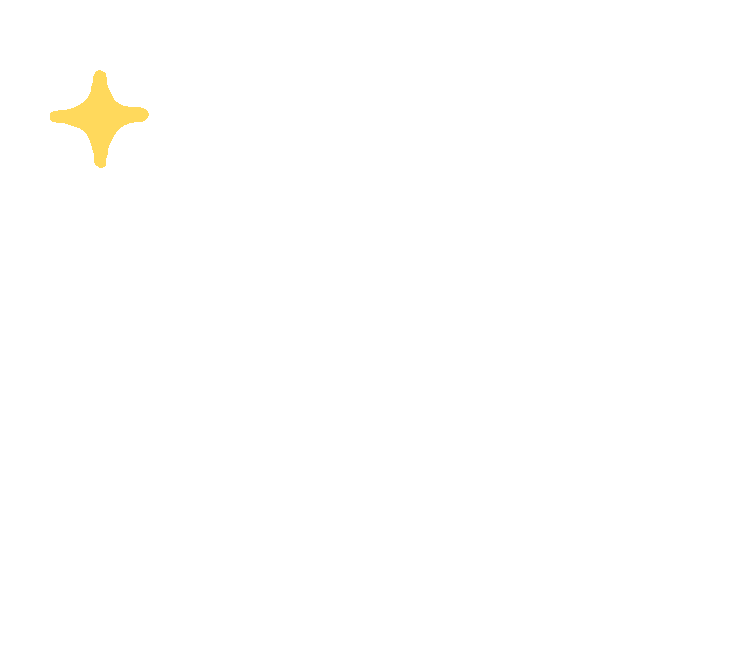 للتكرار
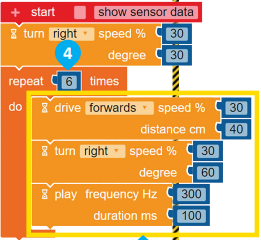 من فئة التحكيم أضف لبنة التكرار
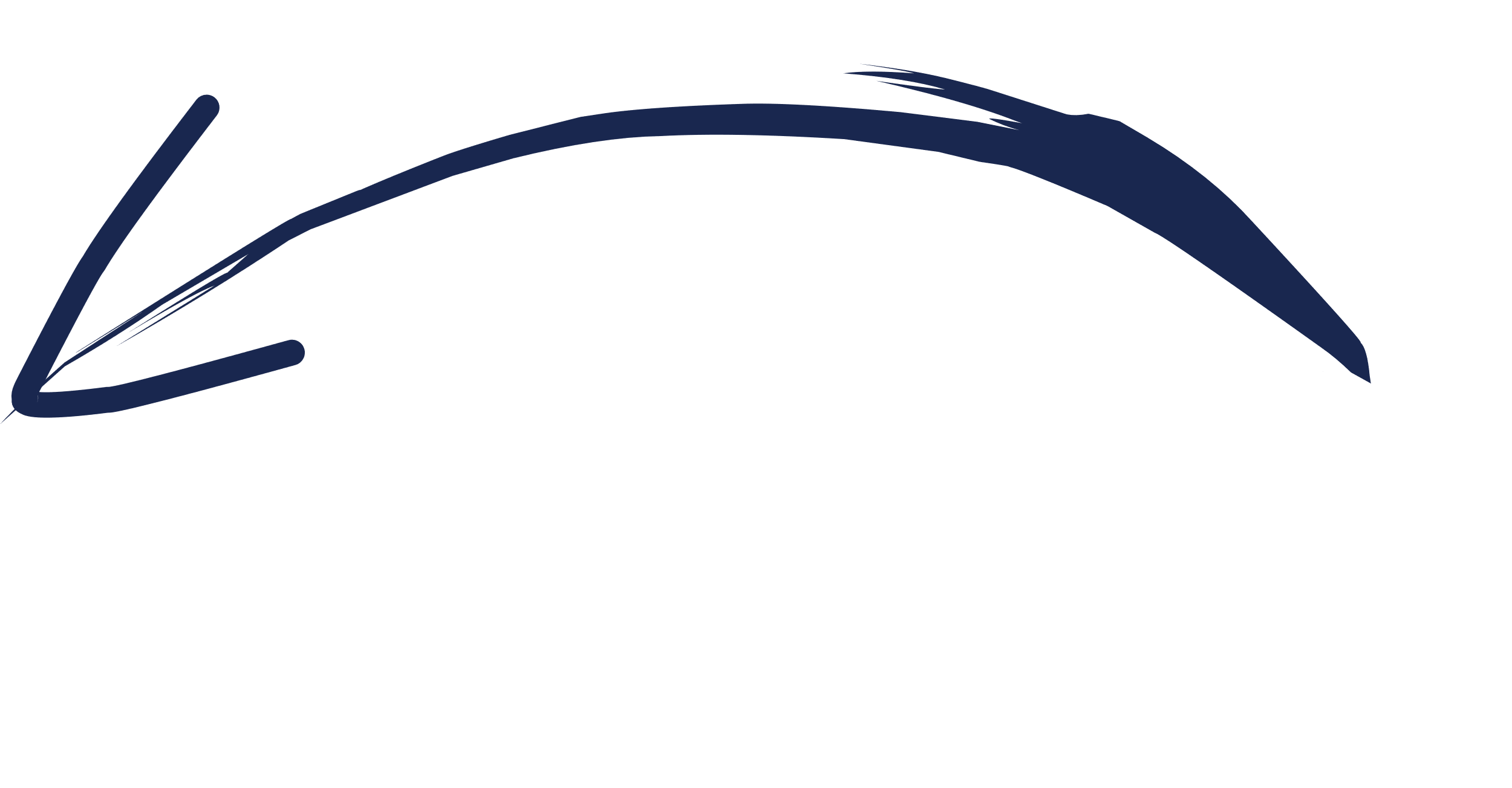 ضع كل اللبنات داخل لبنة التكرار
اضبط المرات 6
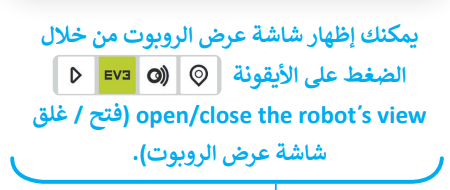 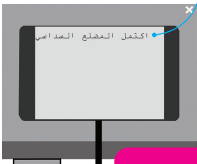 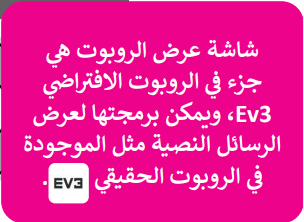 عرض رسالة على شاشة عرض الروبوت
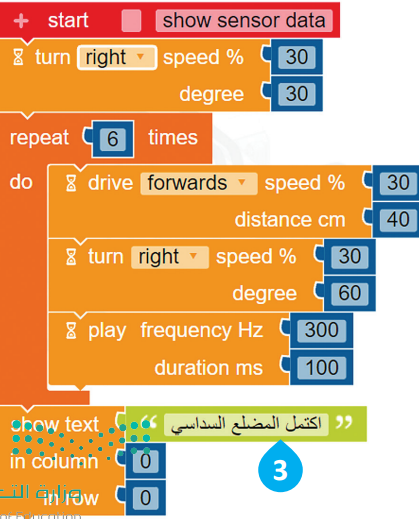 لبنة عرض النص
توجد هذه اللبنة في فئة الحدث
تحتوي هذه اللبنة على 
منطقة لكتابة الرسائل النصية 
وحقلين لتعيين موضع الرسالة
وهما لتحديد العمود والصف
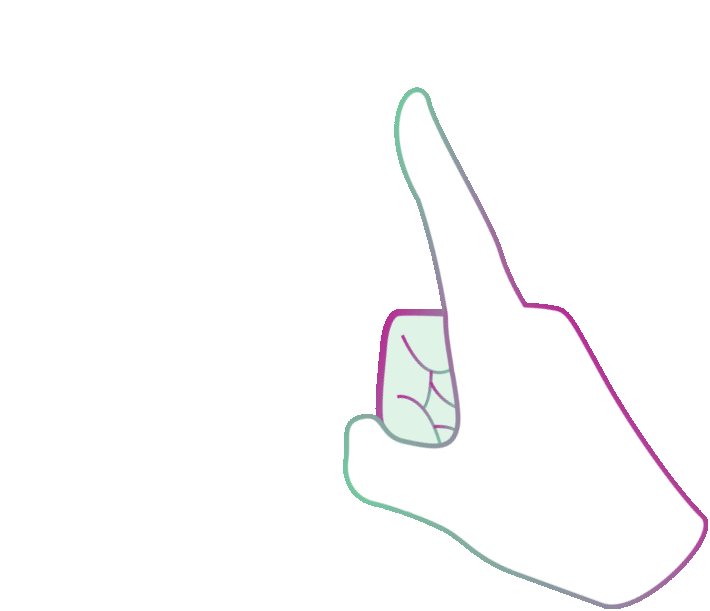 الاعدادات الافتراضية للصف والعمود 0
يمكنك عرض الرسالة في كل مرة
يكمل فيها الروبوت شكلا عند تشغيل البرنامج عليك برمجة الروبوت  ليعرض رسالة نصية  
اكتمل المضلع السداسي
عندما ينتهي من رسم المضلع  في شاشة عرض الروبوت EV3
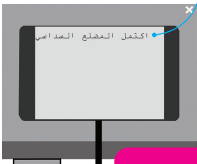 لبنة انتظر ملل ثانية
تستخدم هذه اللبنة لإيقاف تشغيل المقطع البر جمي لعدد محدد من المللي ثانية
موقع هذه اللبنة  في فئة التحكم 
ولعرض النص في شاشة  عرض الروبوت ولفترة محددة يجب أن تتبع لبنة انتظرمللي ثانية ولبنة عرض النص
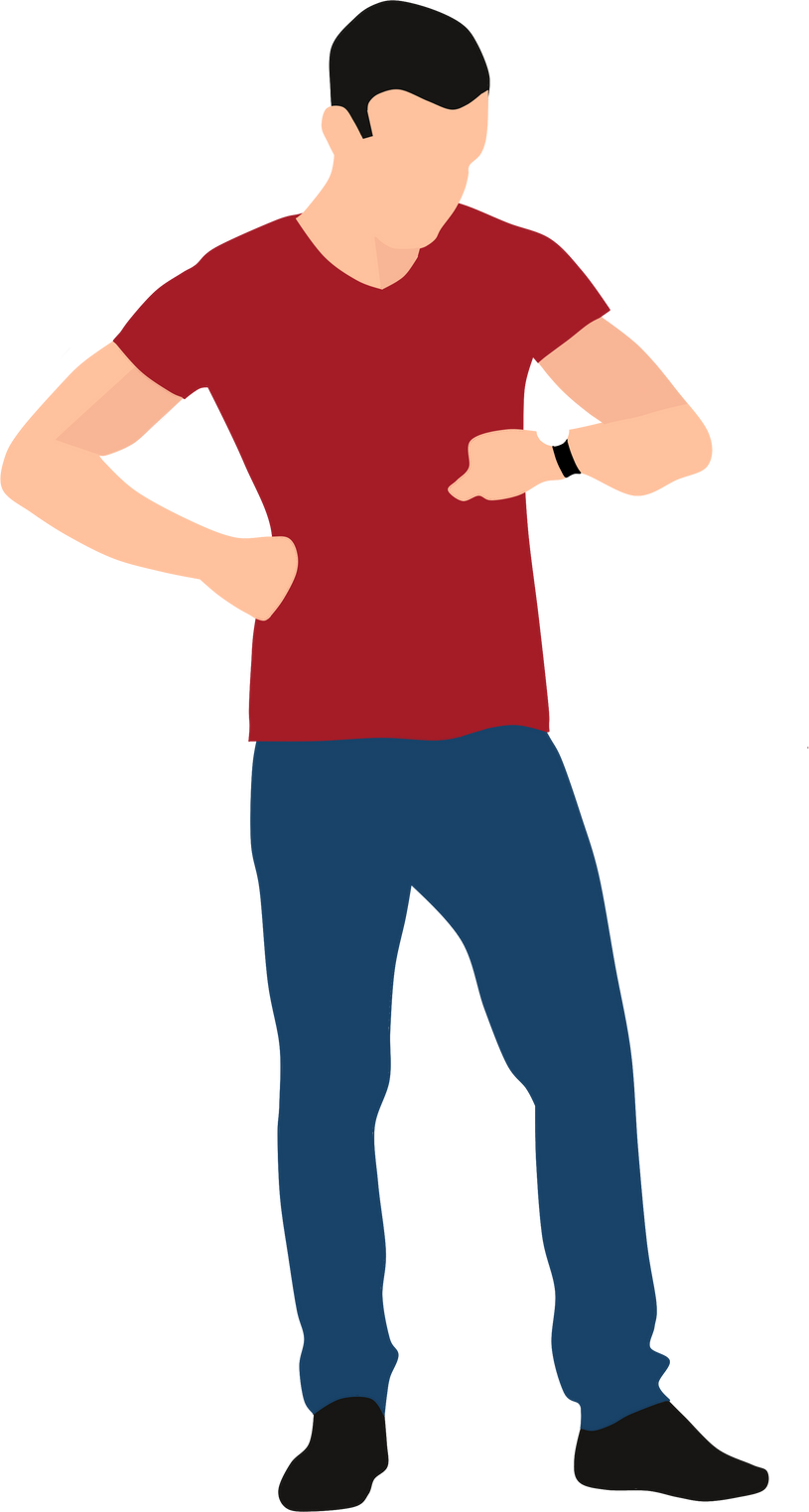 عليك برمجة الرسالة النصية لتظهر في شاشة عرض الروبوت لمدة 2000مللي ثانية  أي ما يساوي ثانتين
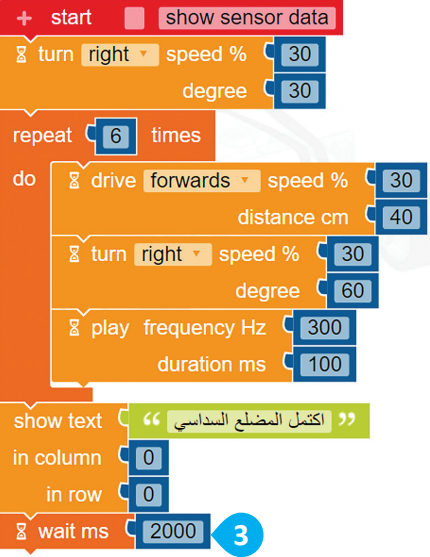 البرمجة بلبنة انتظر مللي ثانية
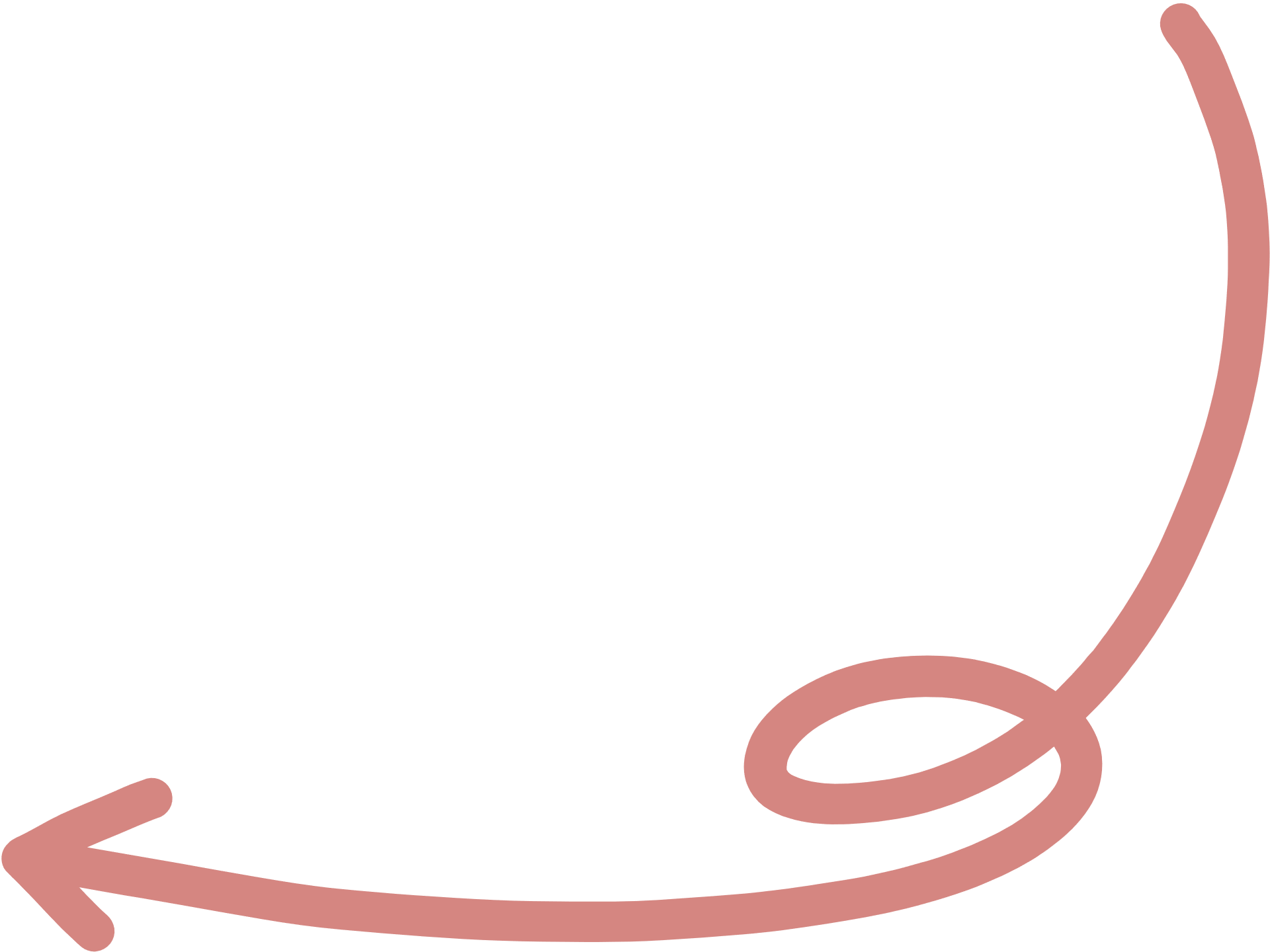 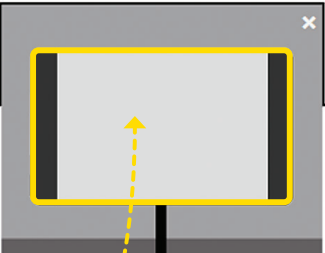 لبنة مسح العرض
يستخدم هذه اللبنة عند تطبيقها لمسح الرسائل النصية المكتوبة سابقا
في شاشة عرض الروبوت الافتراضي
توجد هذه اللبنة في  فئة الحدث
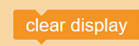 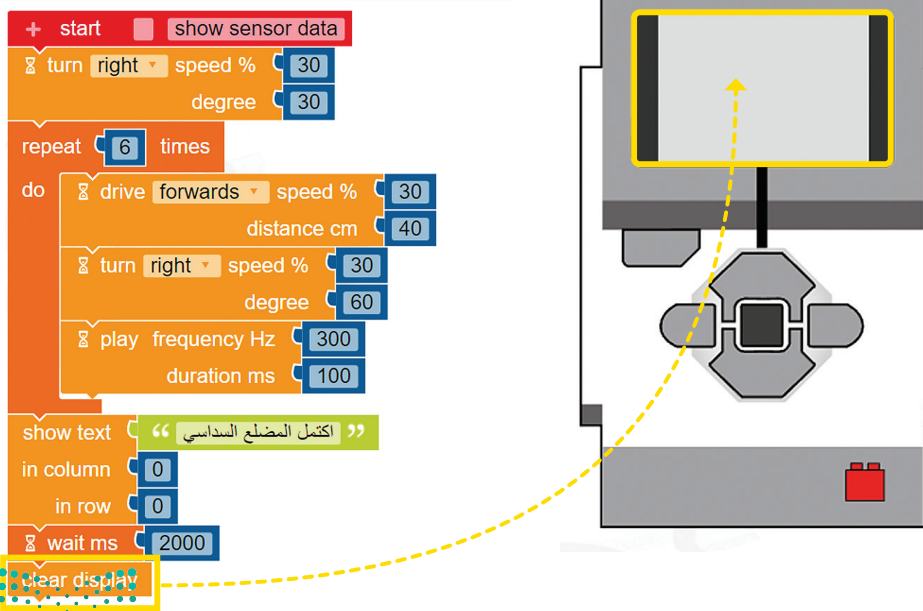 الجزء الثاني من الدرس 
رسم المعين
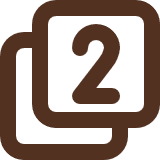 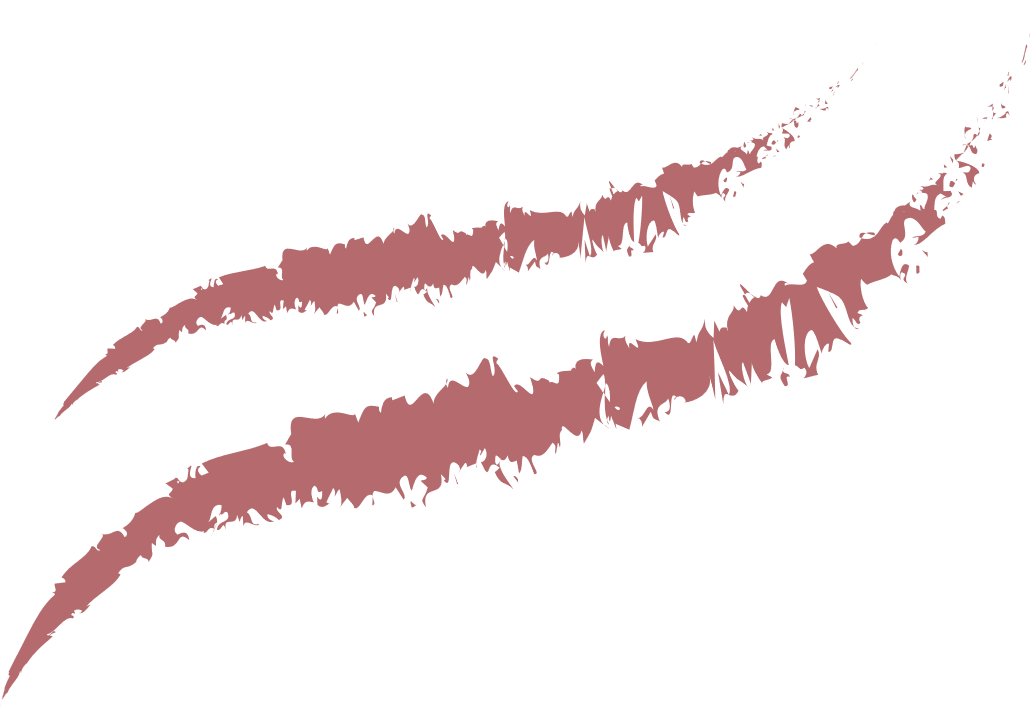 الجزء الثاني لرسم المكعب بعد الانتهاء من السداسي هو رسم المعين
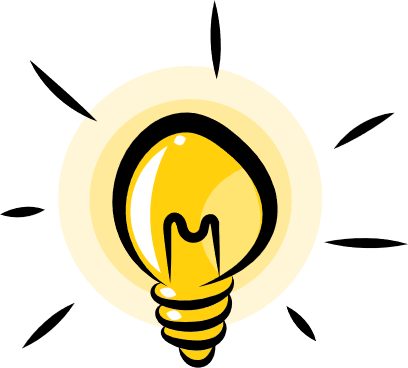 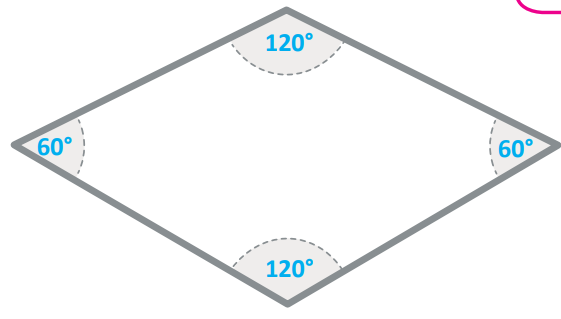 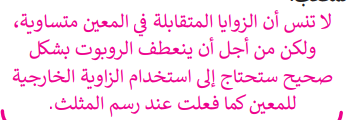 استراتيجية الوصف
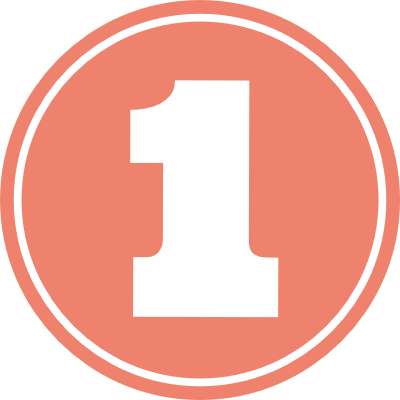 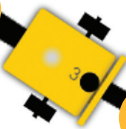 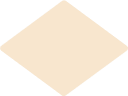 صفي مسار حركة الروبوت لرسم معين على غرار وصفه أثناء رسم السداسي
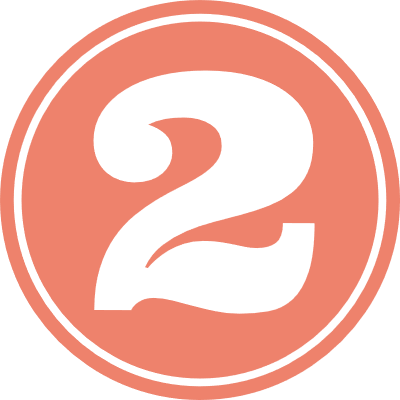 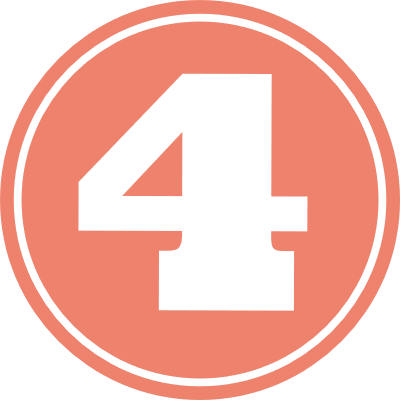 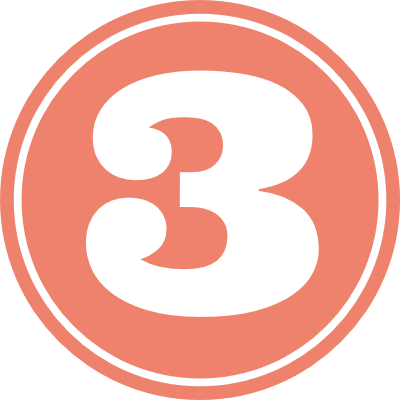 التحرك للأمام
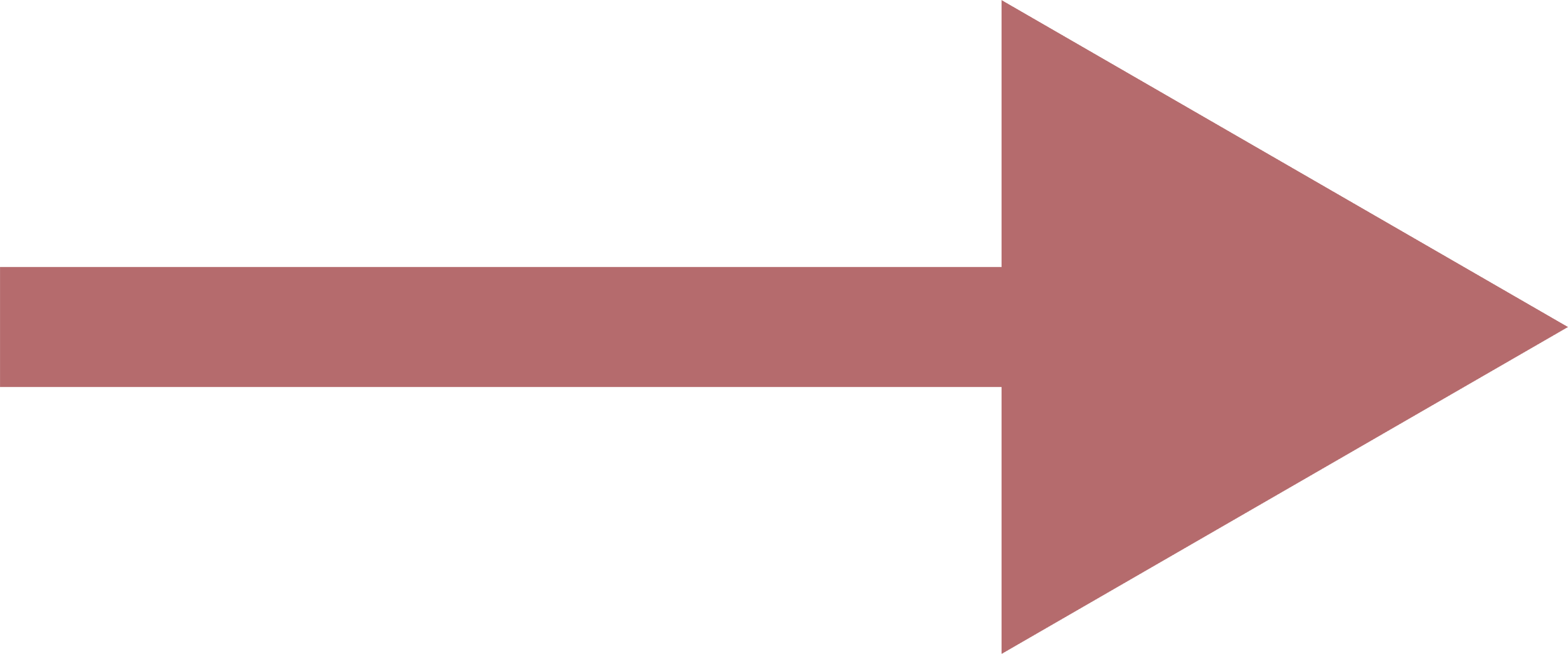 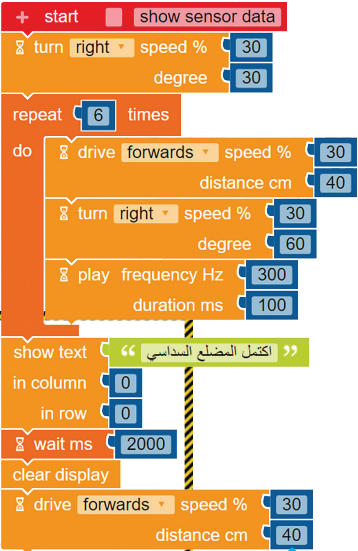 لن نقوم بمرمجة مقطع برمجي جديد 
سنكمل على المقطع السابق  
أولا برمجة المقطع ليتجه للأمام
بمسافة 40
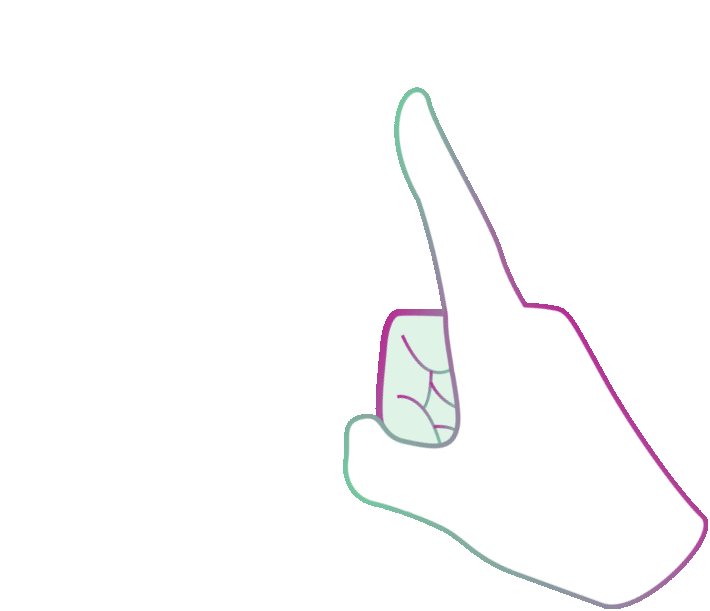 برمجة الروبوت للانعطاف يمينا بزاوية 120
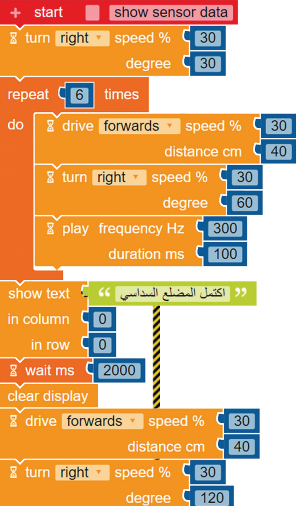 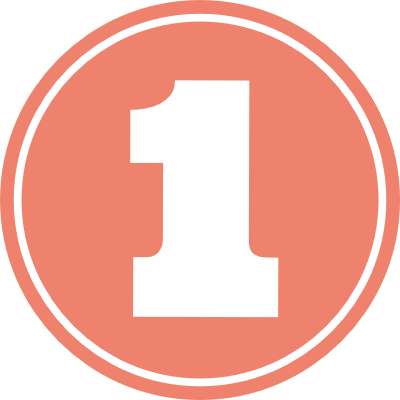 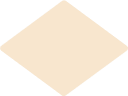 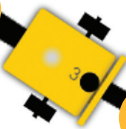 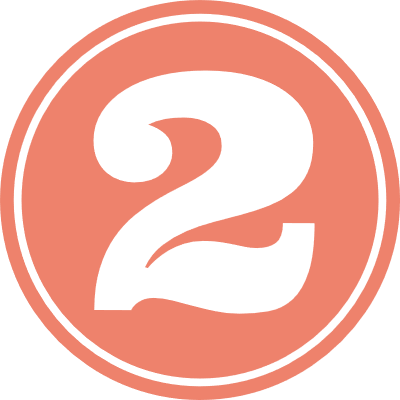 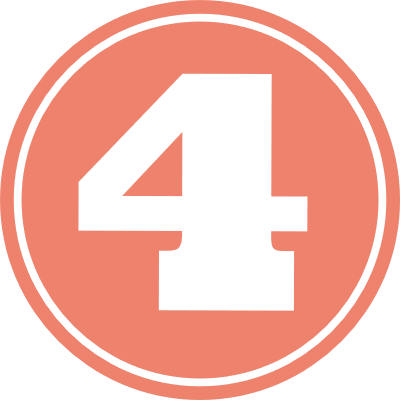 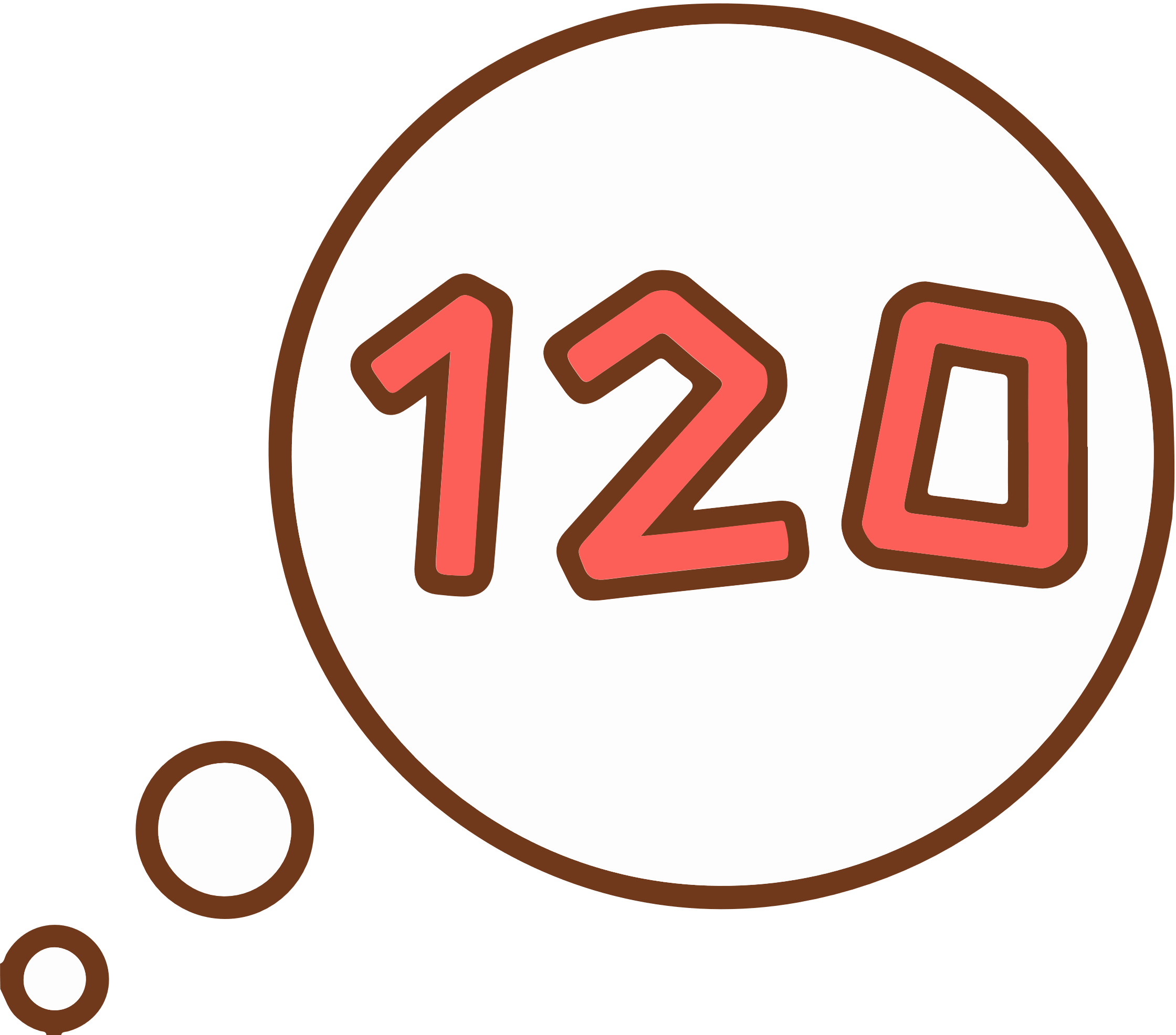 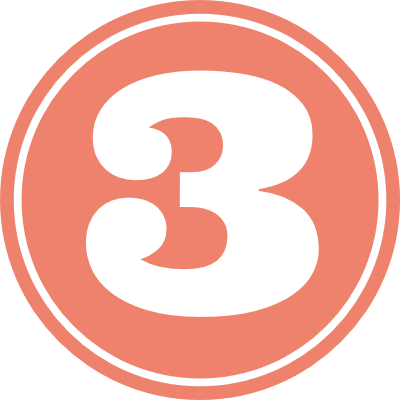 من فئة الحدث نختار الانعطاف يمينا
ونضبط معامل الدرجة ل 120
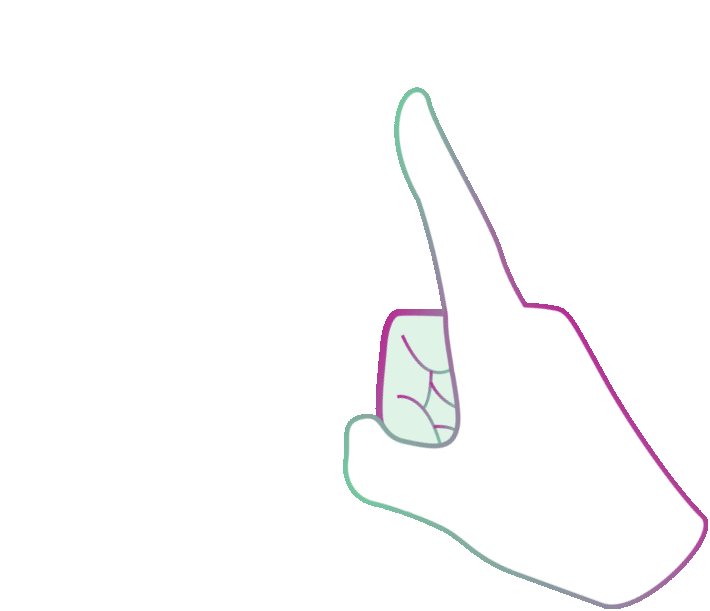 التحرك للأمام للمرة الثانية من النقطة 2-3
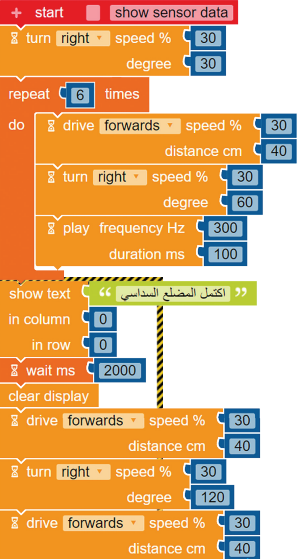 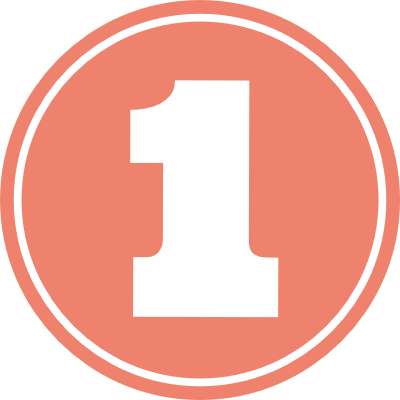 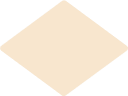 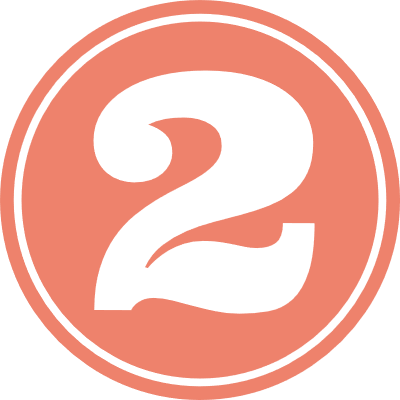 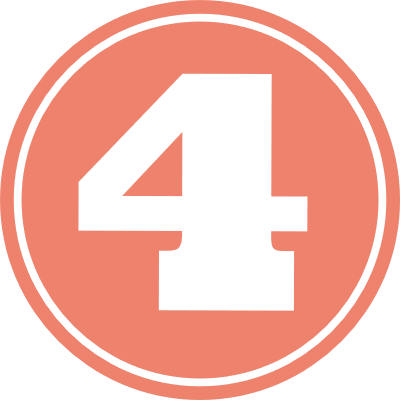 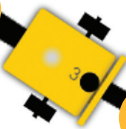 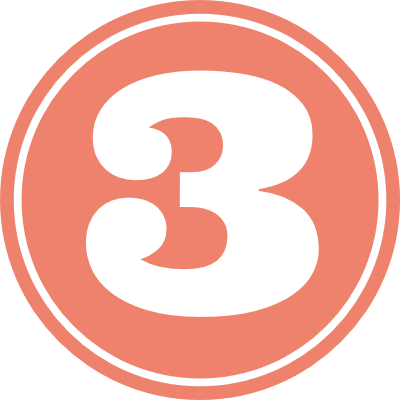 من فئة الحدث تخار لبنة القيادة
معامل المسافة 40 تكرر برمجة الضلع الأول
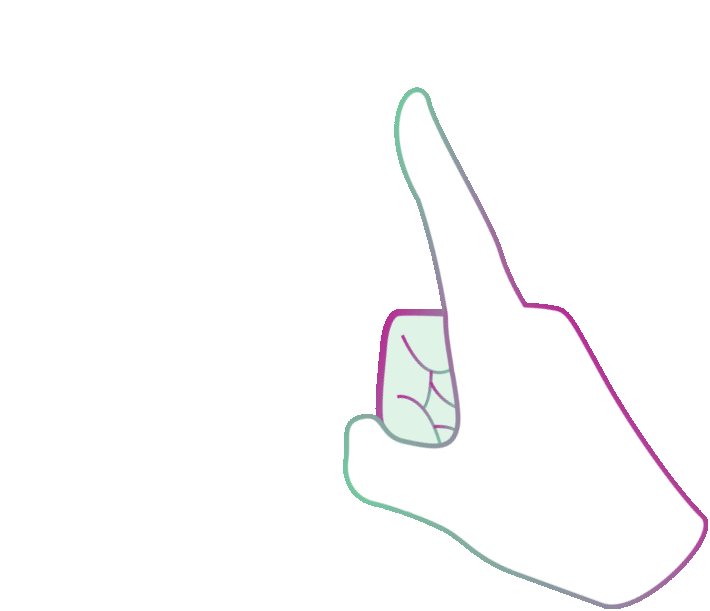 التحرك للأمام للمرة الثانية من النقطة 2-3
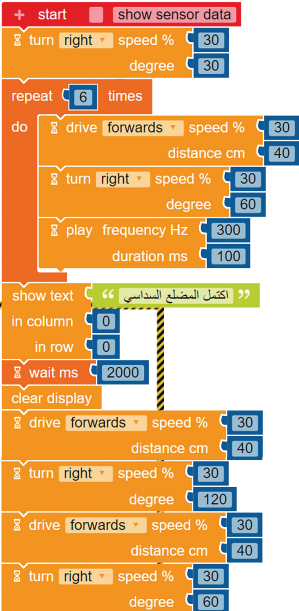 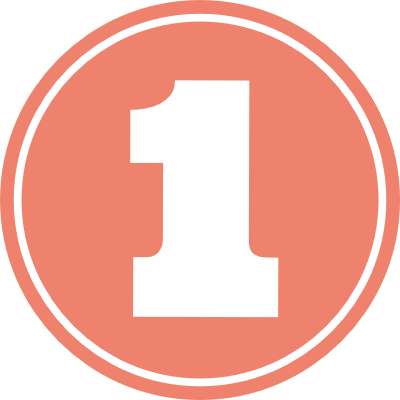 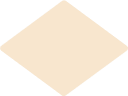 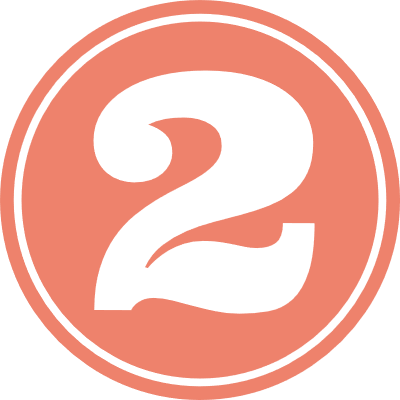 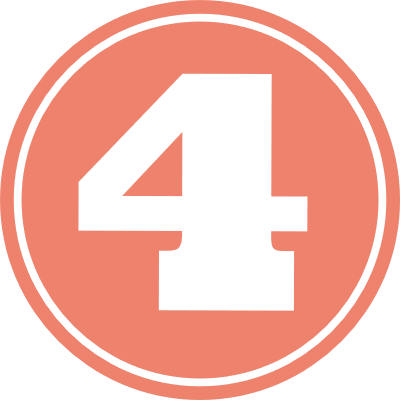 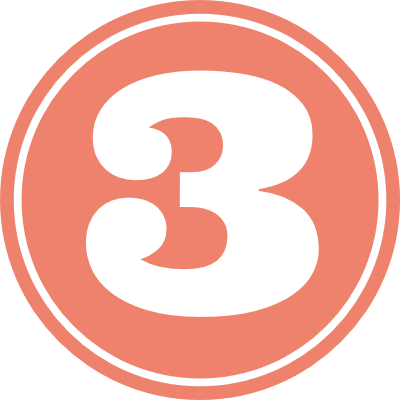 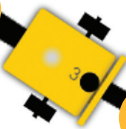 من فئة الحدث تخار لبنة الانعطاف 
بزاوية مقدارها 60
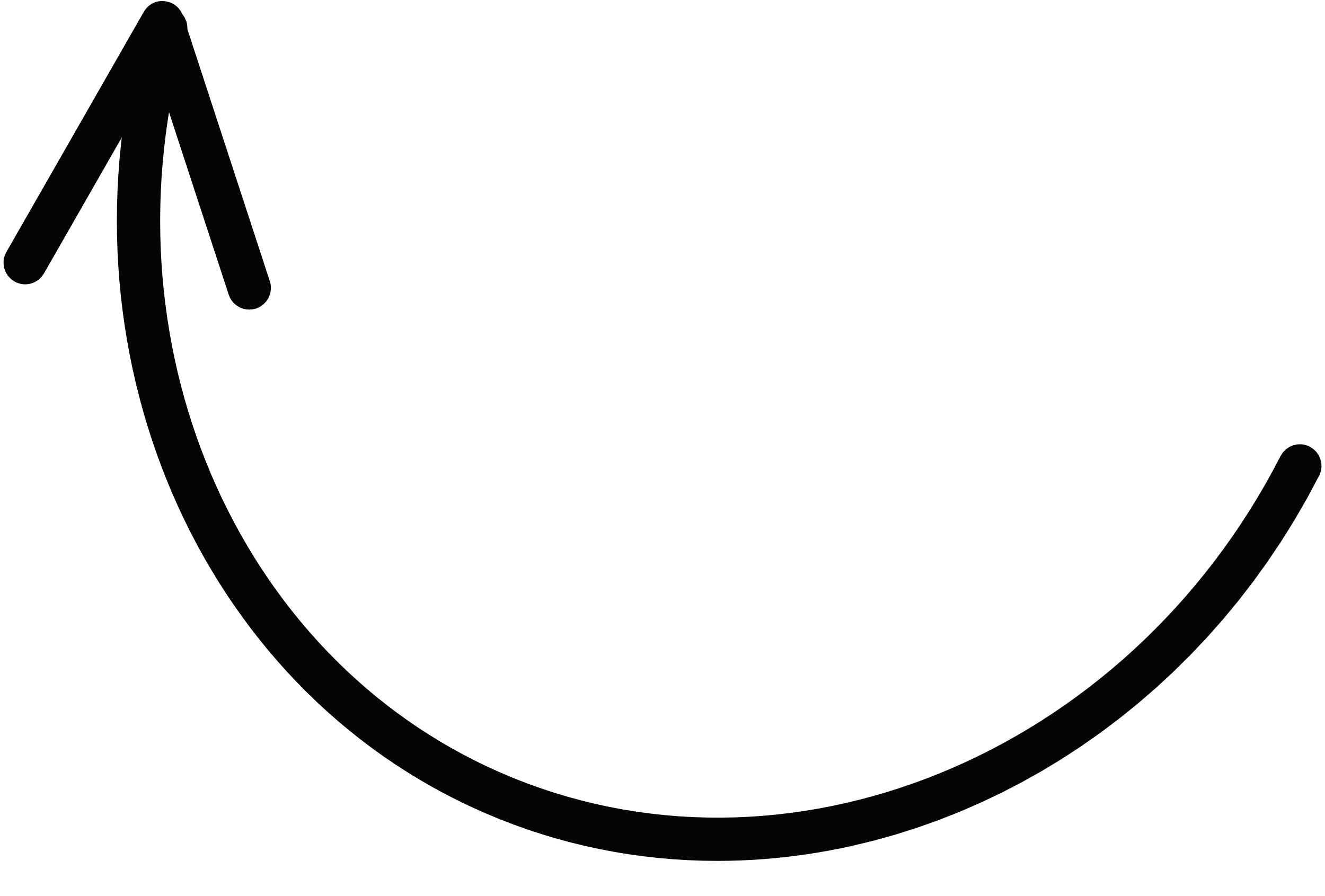 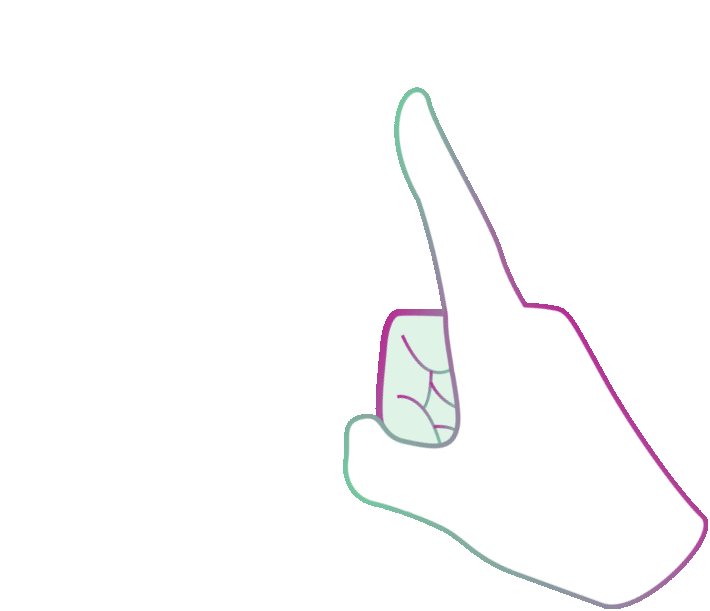 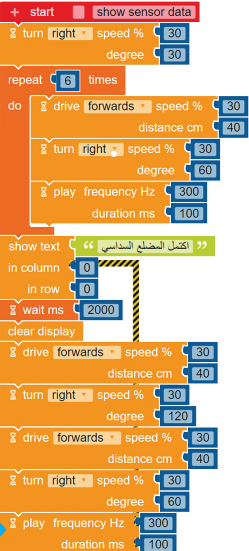 برمجة الروبوت ليصدر مؤثر صوتي 
من فئة الحدث  سحب وإفلات للبنة لتردد
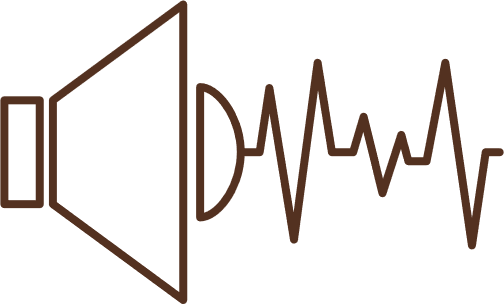 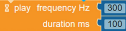 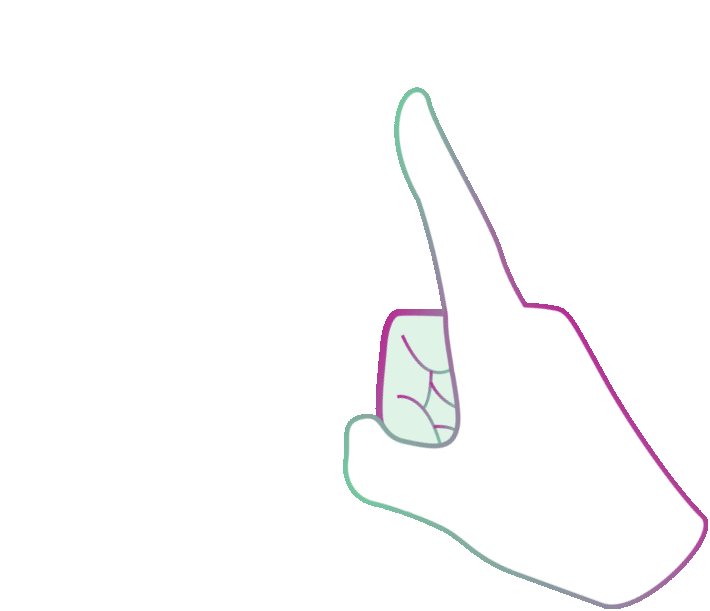 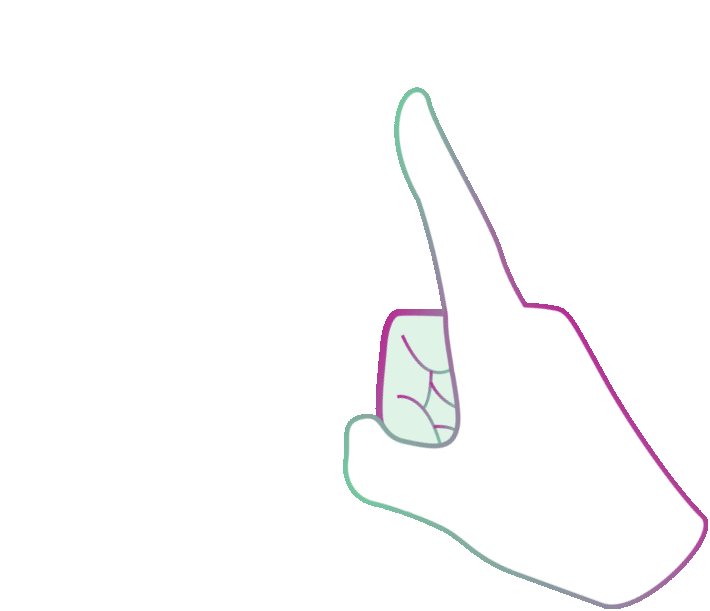 اللحظة الرائعة في البرمجة من فئة  التحكم ؟
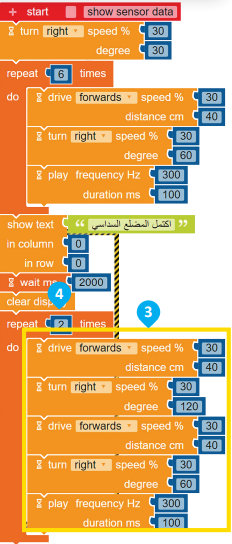 برمجة الروبوت لتكرار الخطوات السابقة مرتين ليتحرك ويرسم معين باستخدام لبنة التكرار
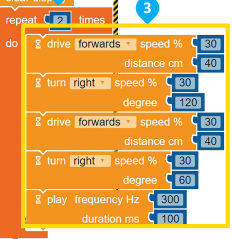 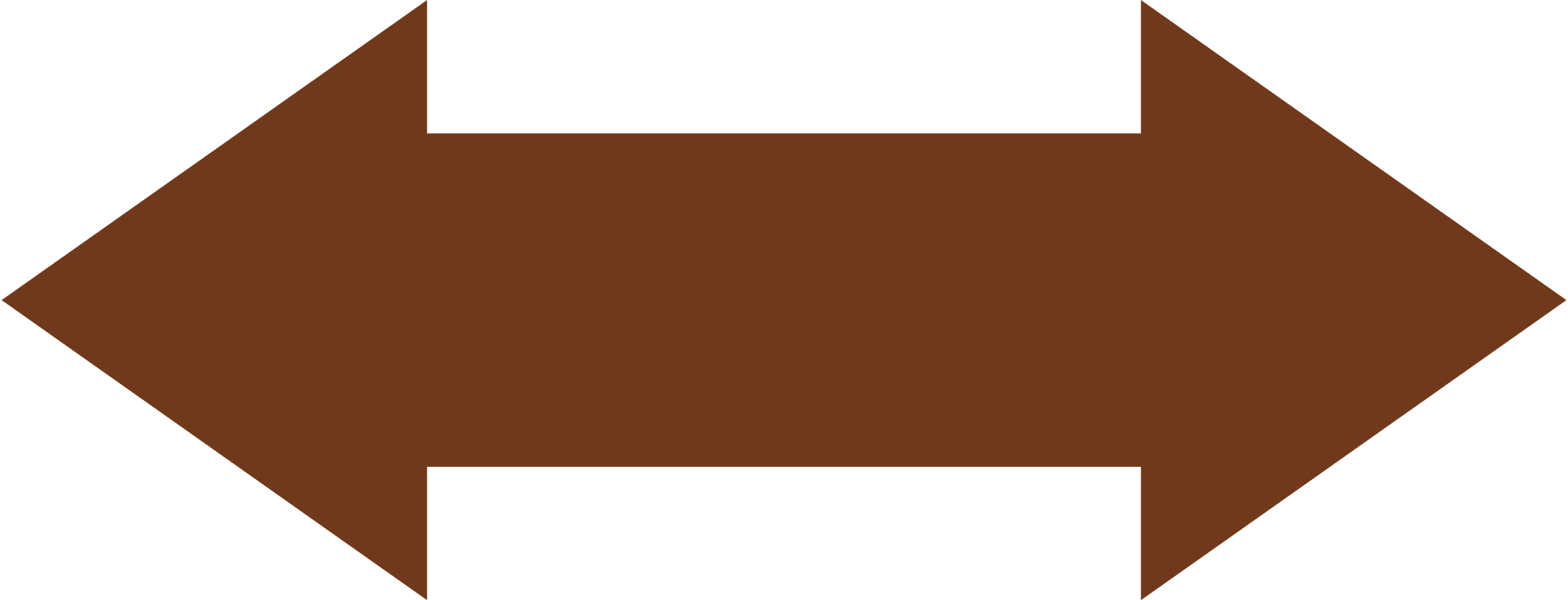 بعد أن يتحرك  ويرسم الروبوت المعين عليك أن تبرمج الروبوت ليعرض الرسالةالنصية اكتمل المكعب في شاشة عرض الروبوت EV3
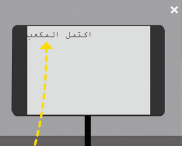 من فئة الحدث
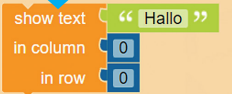 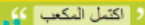 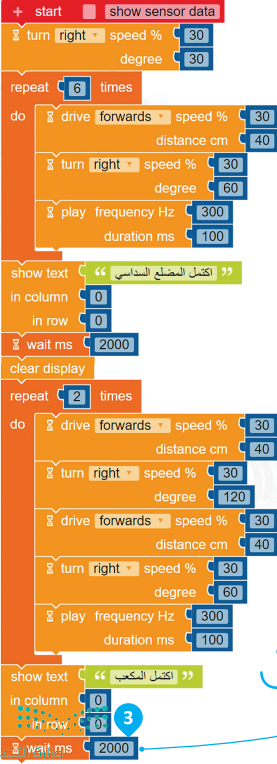 لبنة انتظر مللي ثانية
أضف لبنة انتظر مللي ثانية من فئة التحكم  إلى برنامجك لعرض الرسالة النصية لفترة زمنية محددة
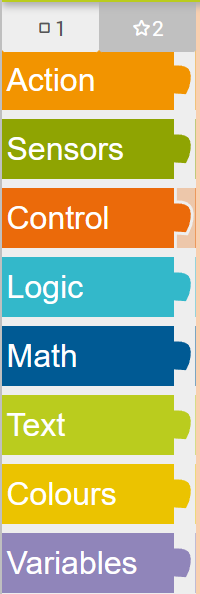 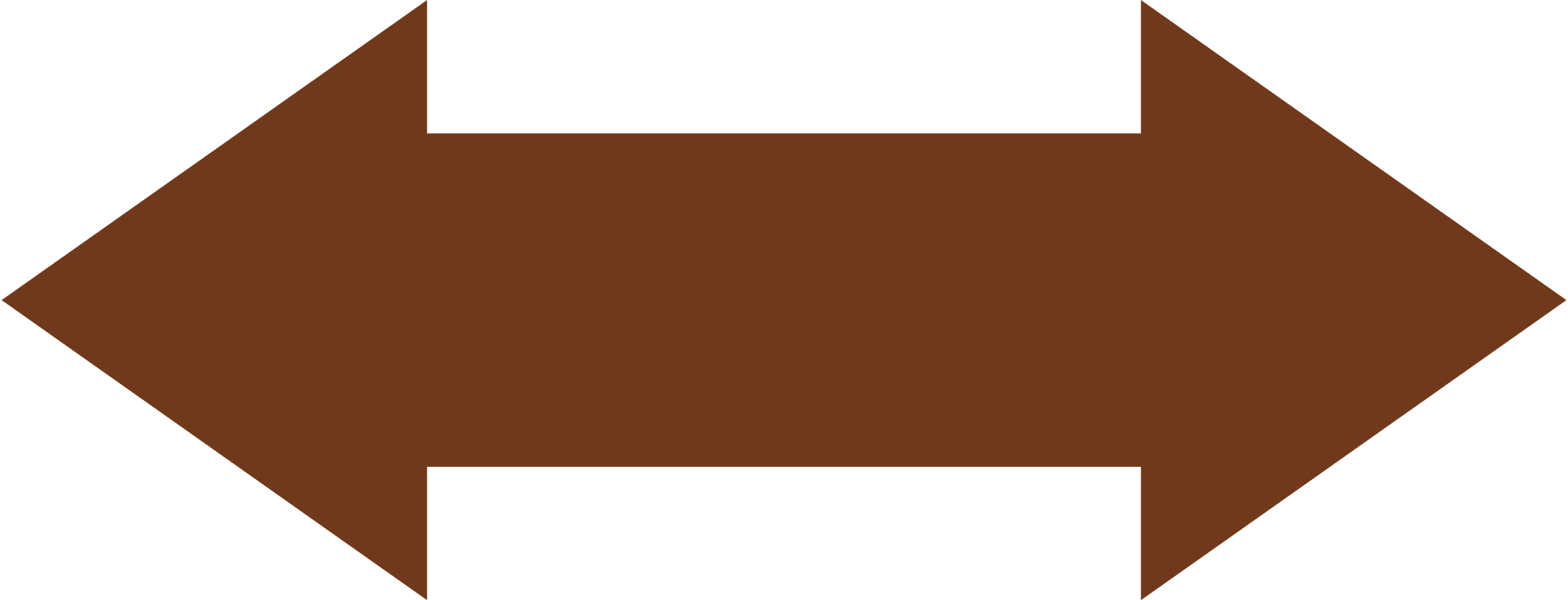 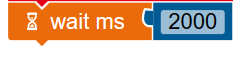 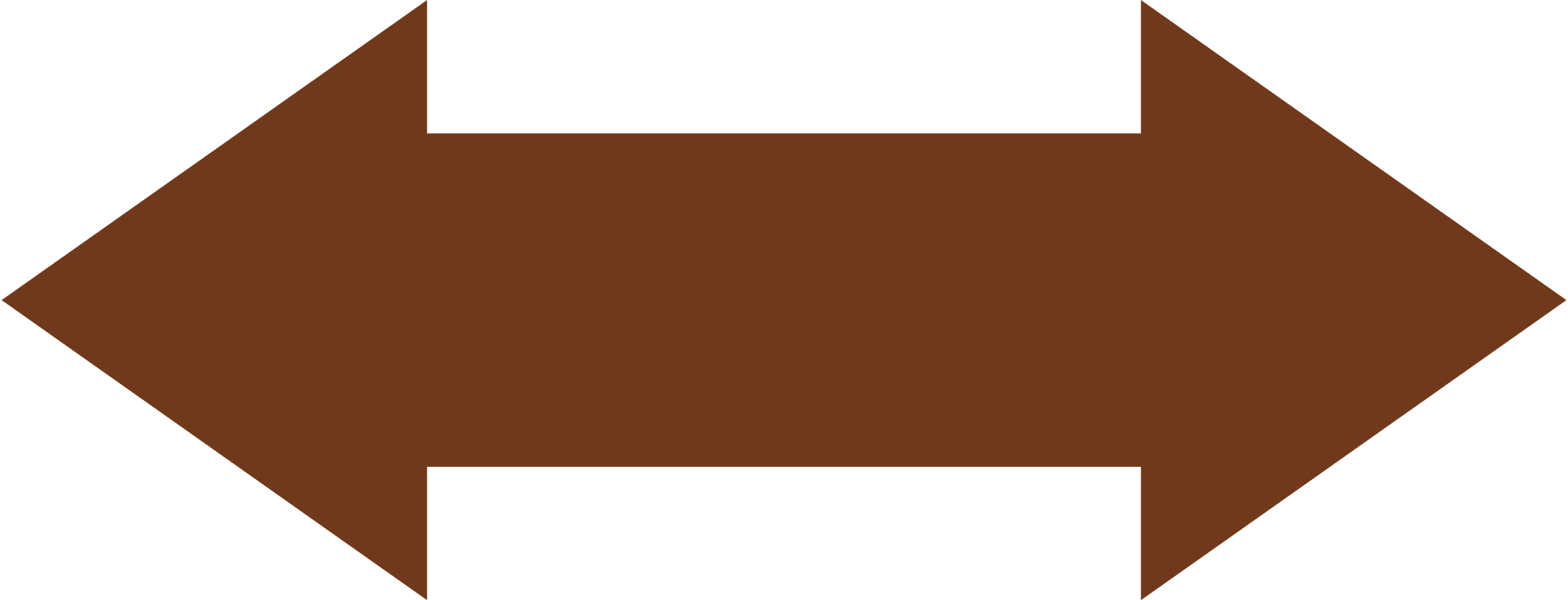 رسم المسار
وقت التطبيق
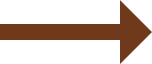 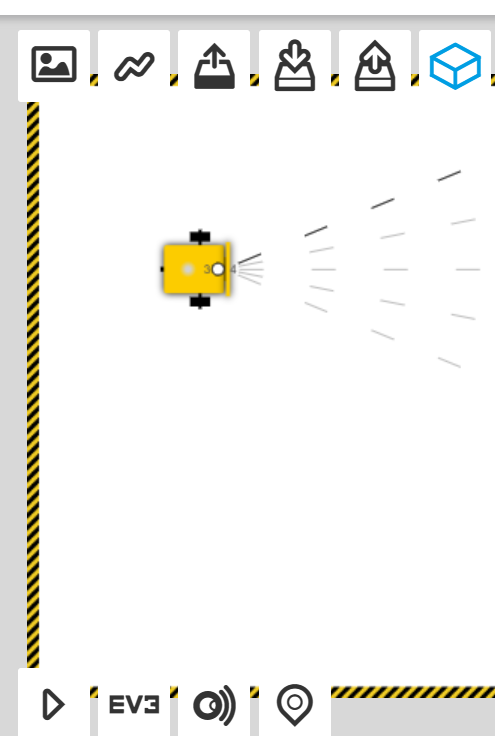 ورقة عمل تفاعلية
قناتي
بدء المحاكاة
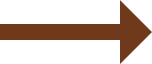 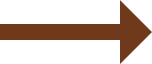 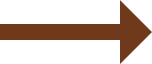 زر إعادة الضبط
المحاكاة